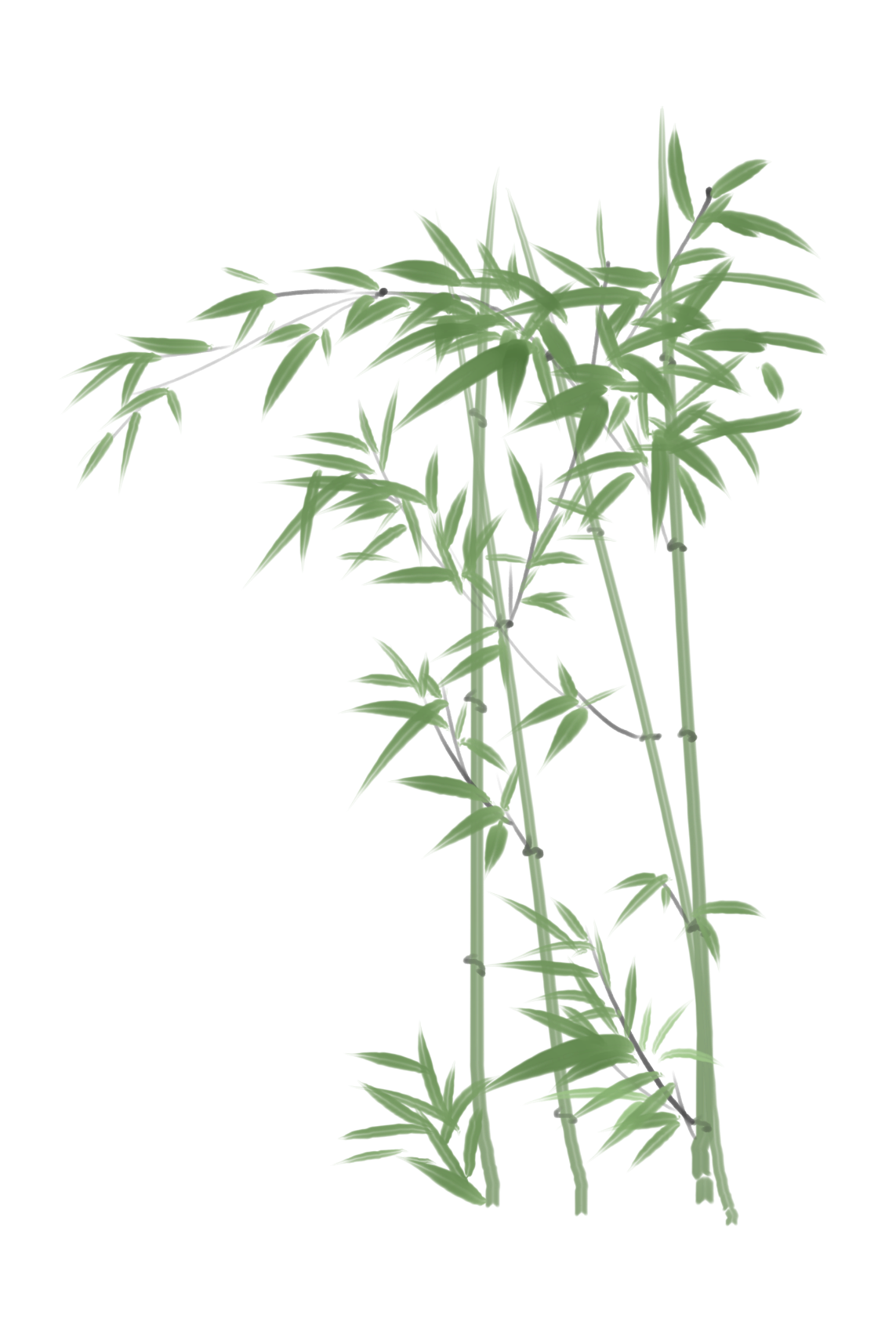 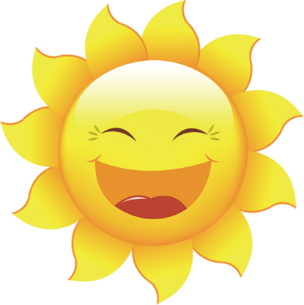 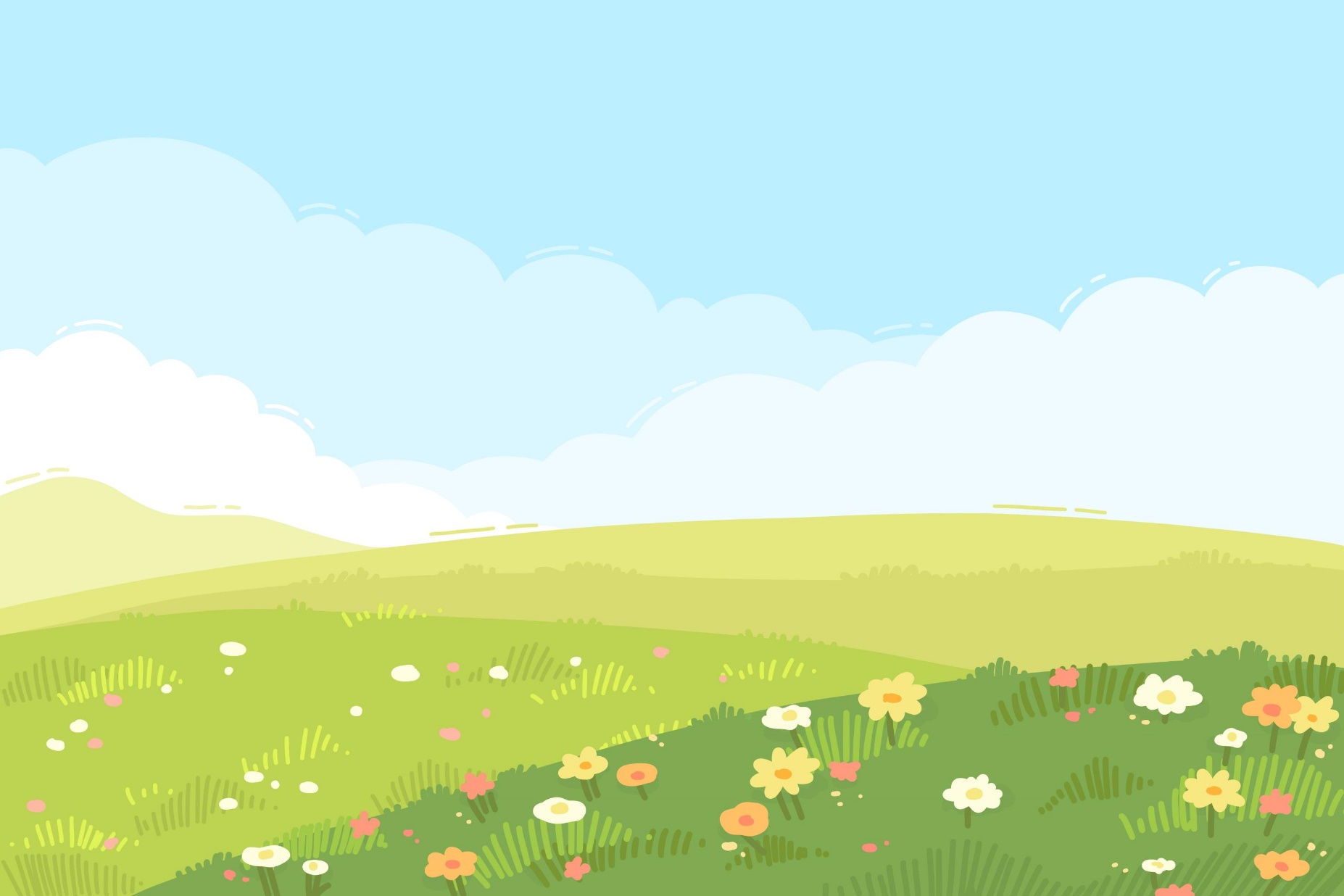 Thứ….ngày….tháng….năm….
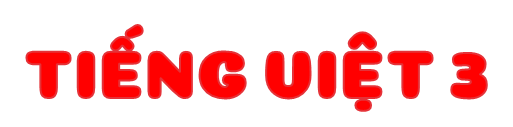 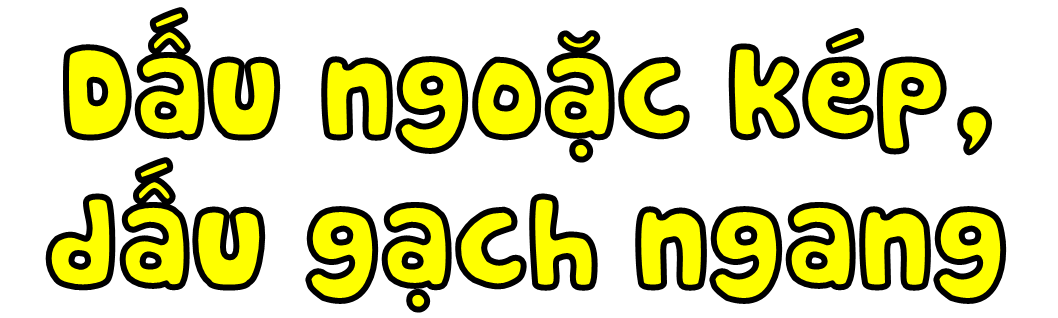 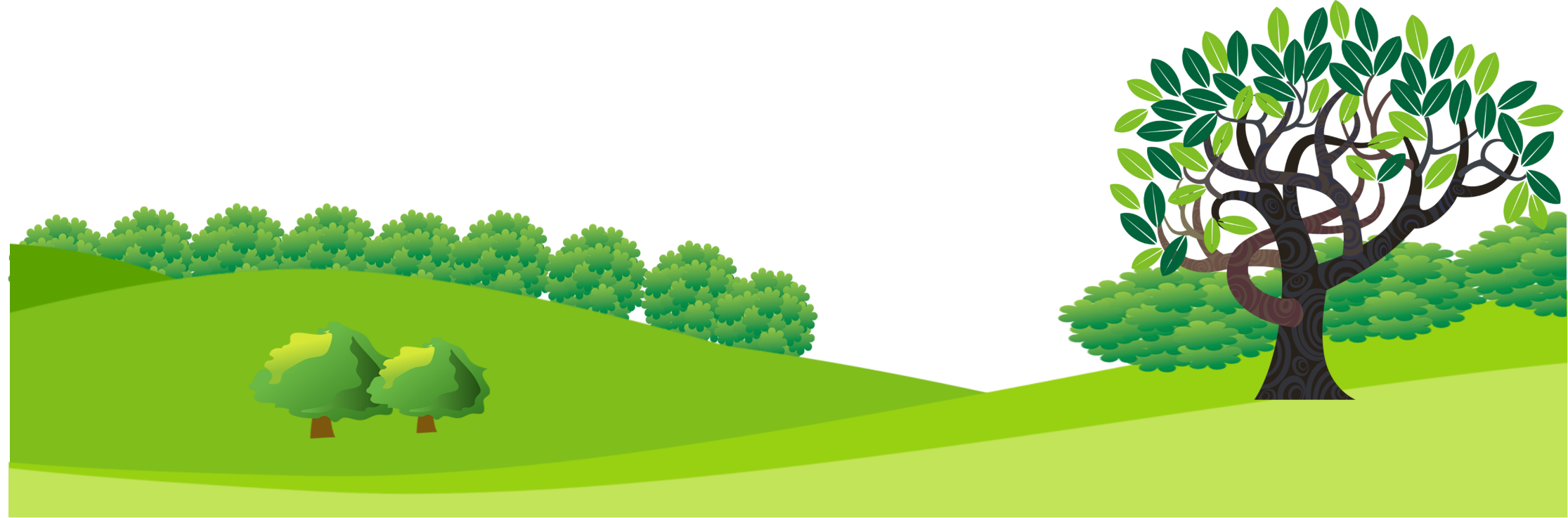 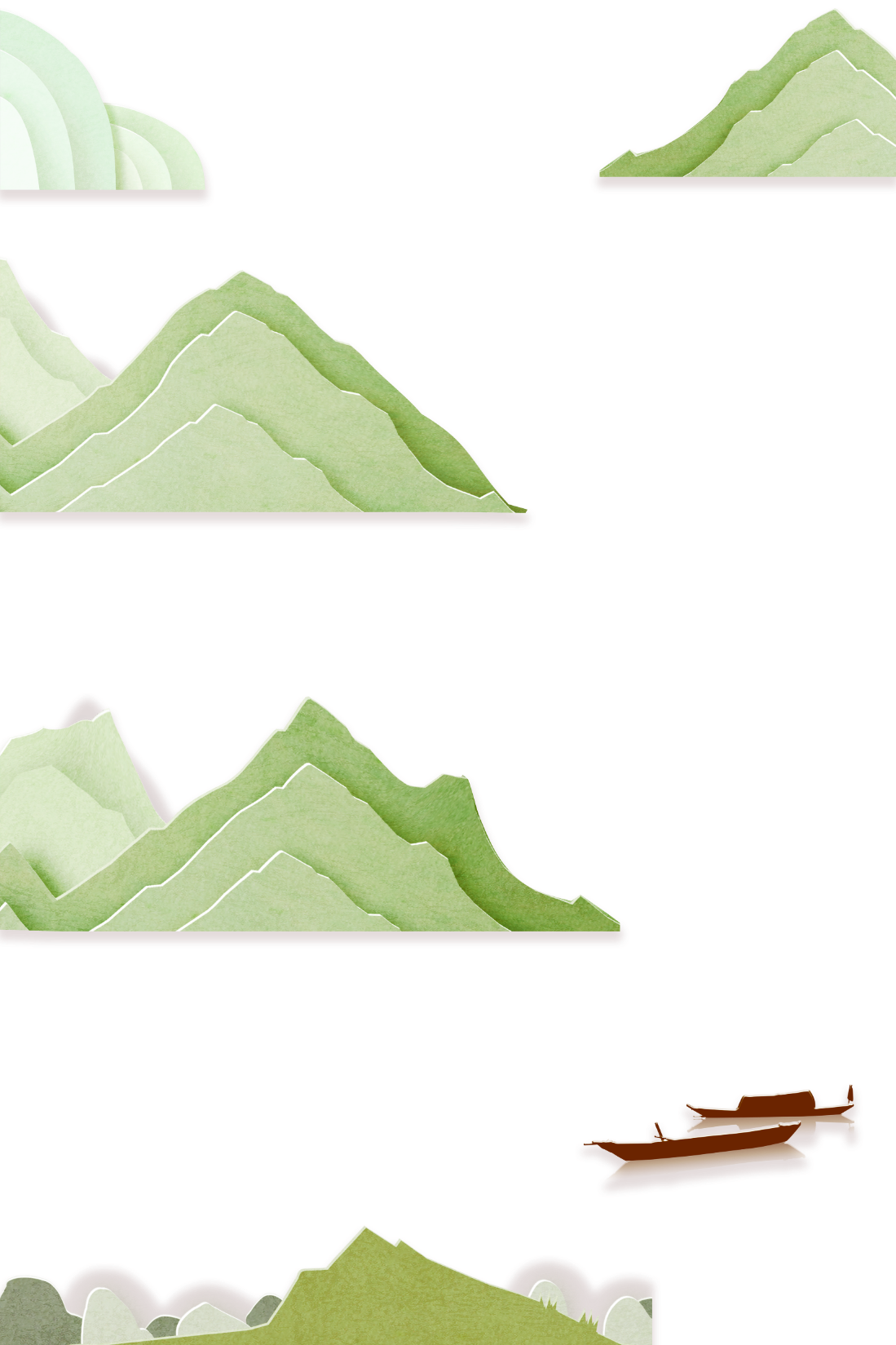 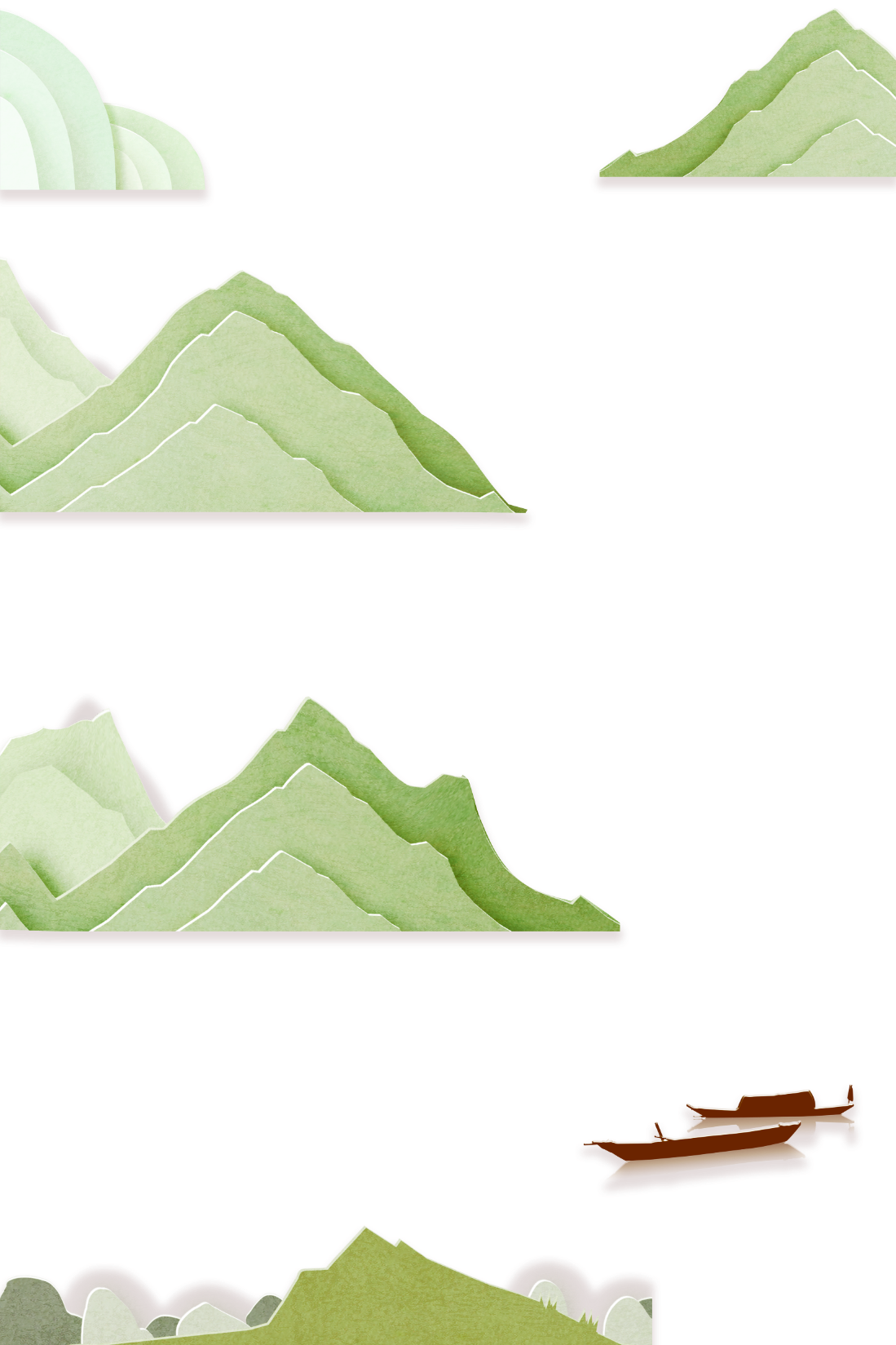 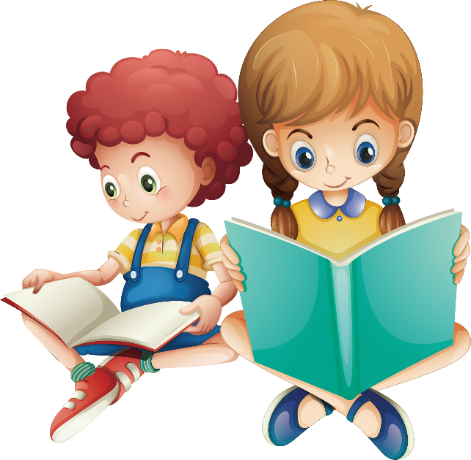 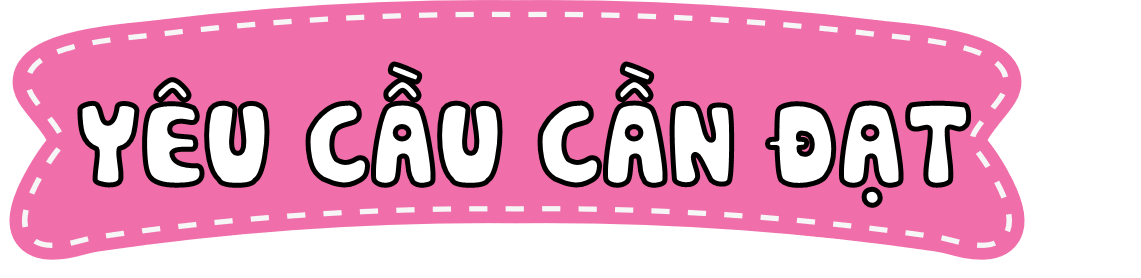 Nhận biết công dụng của dấu ngoặc kép, dấu gạch ngang và biết cách sử dụng dấu ngoặc kép, dấu gạch ngang.
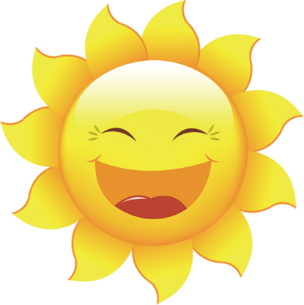 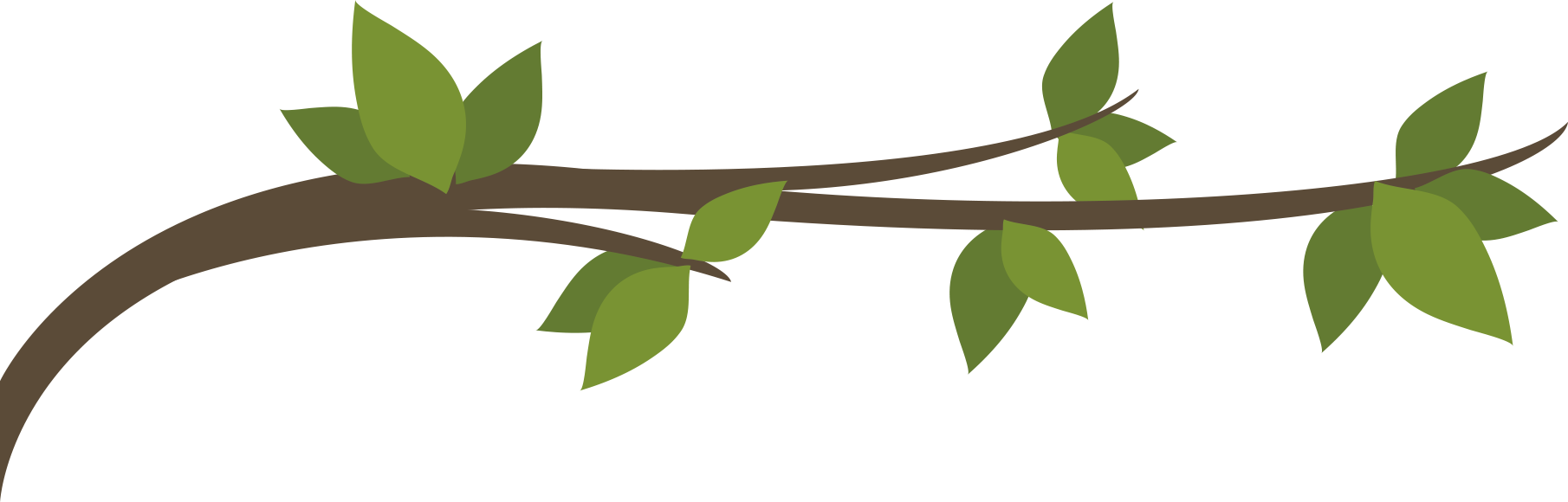 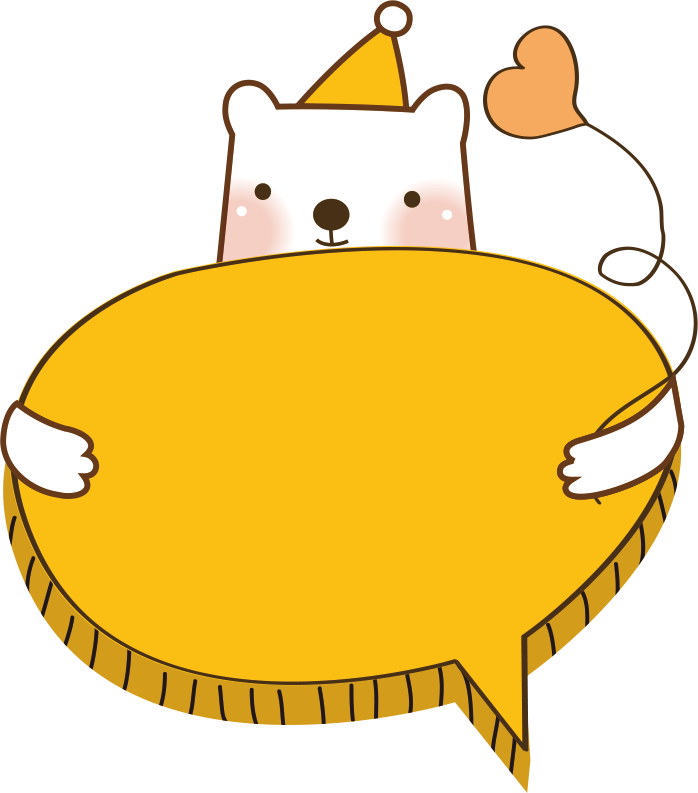 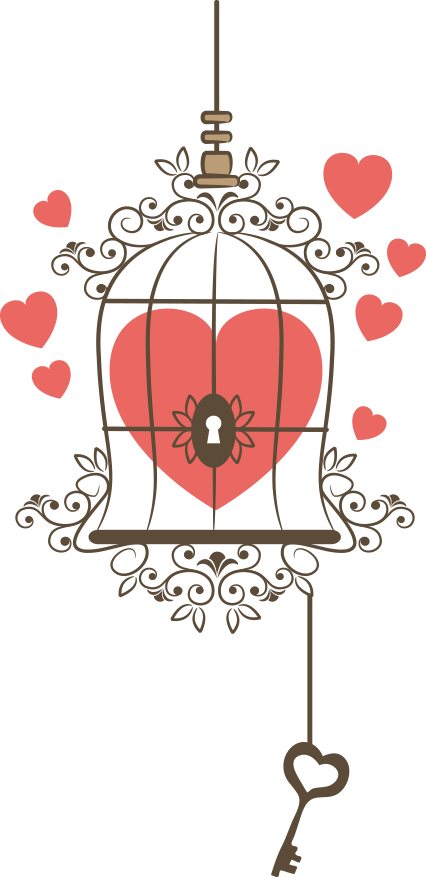 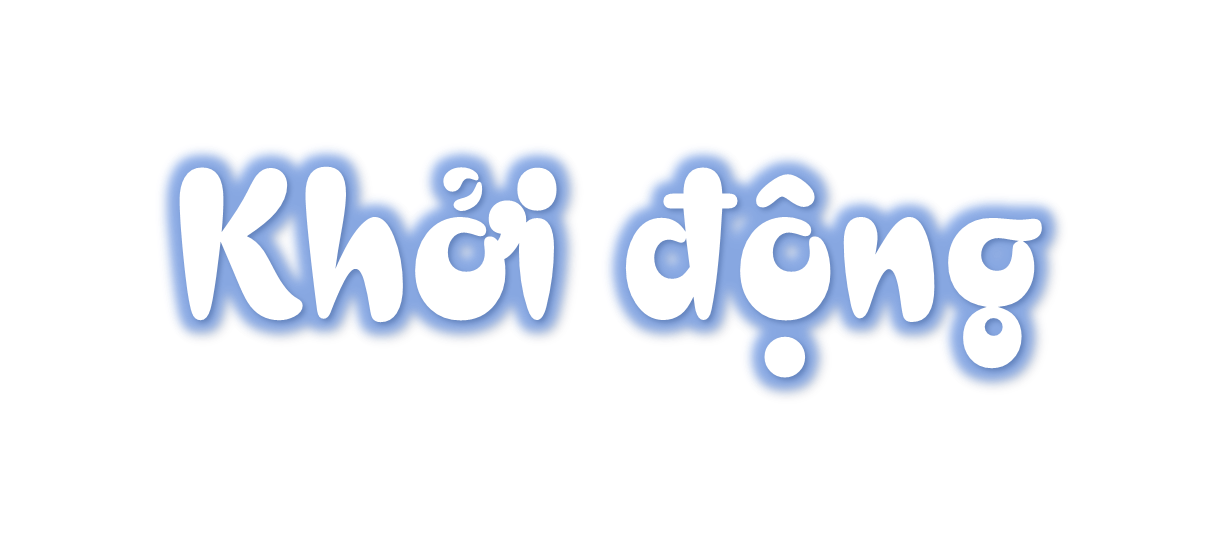 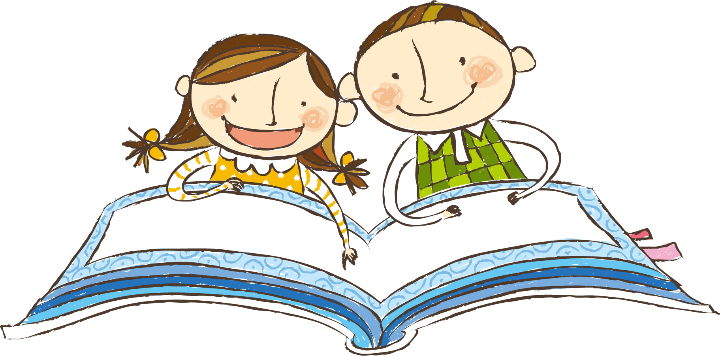 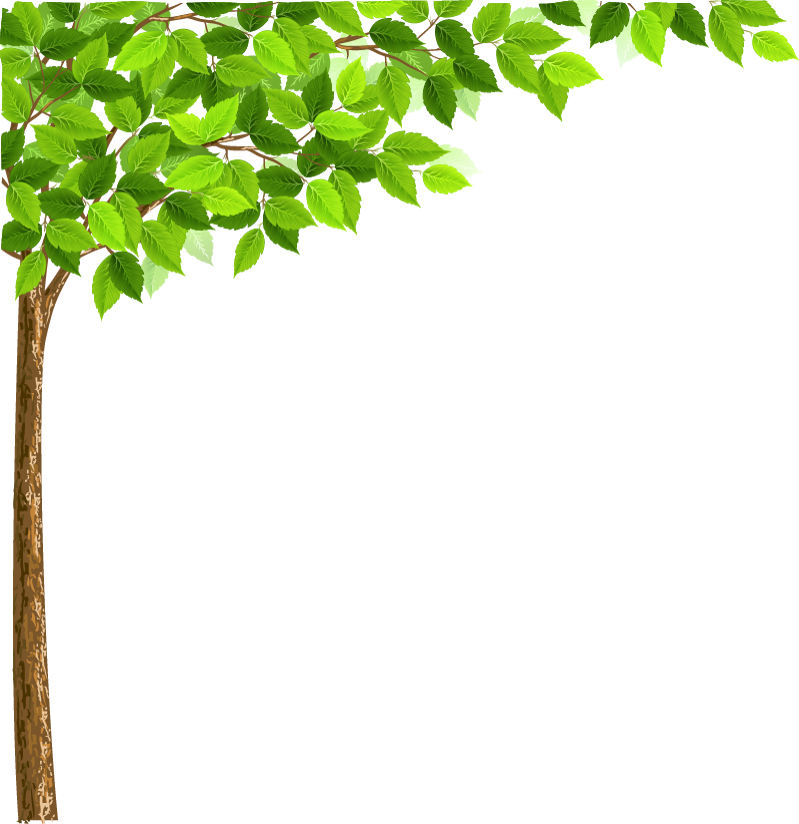 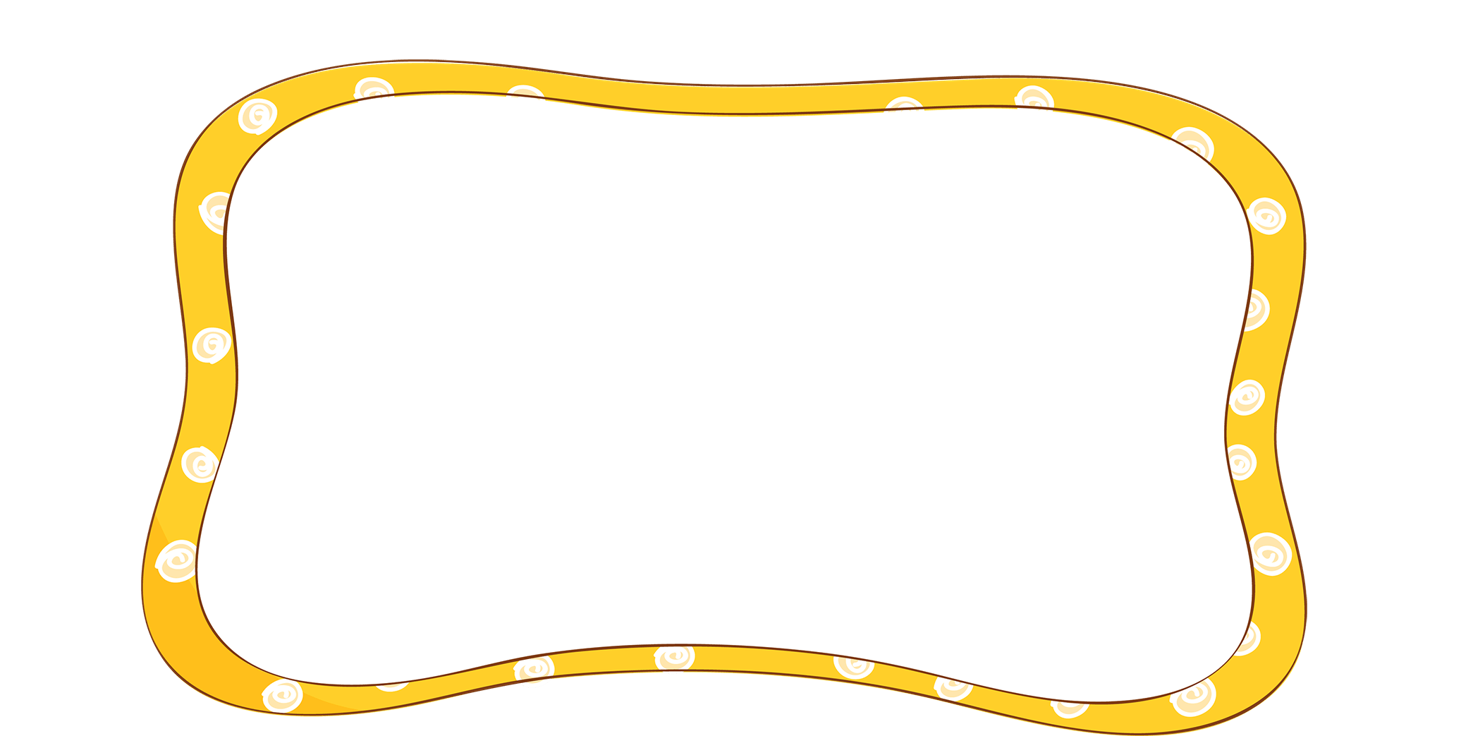 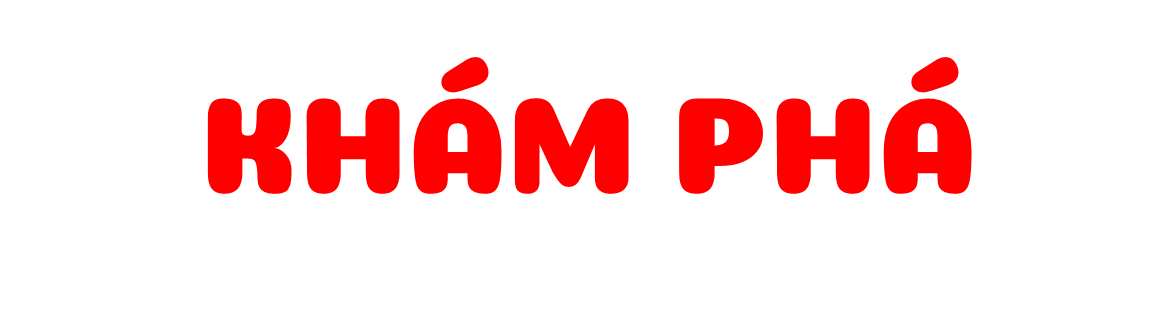 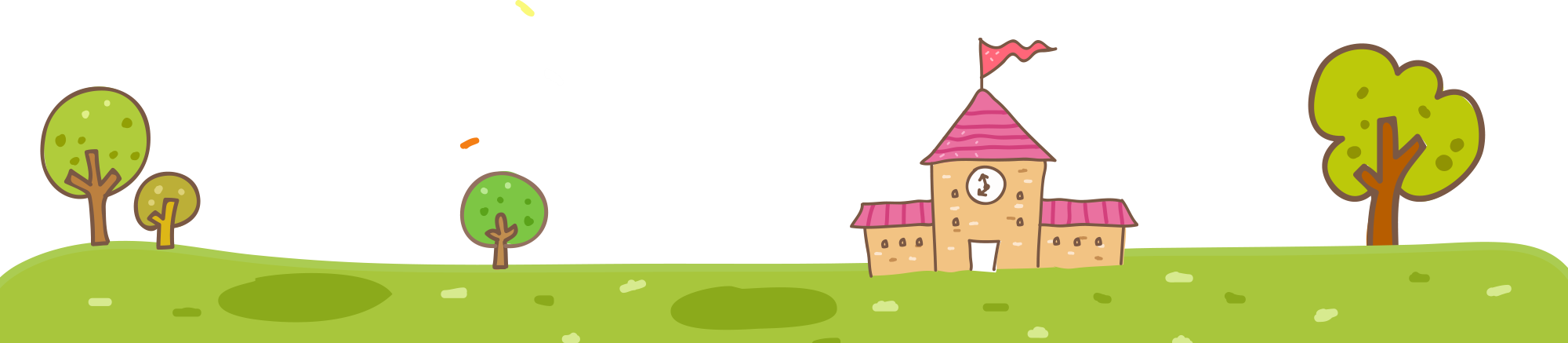 1. Dấu ngoặc kép trong mỗi câu dưới đây dùng để làm gì?
Đánh dấu lời đối thoại của nhân vật
a. Bà Triệu là một trong những vị anh hùng đầu tiên của nước ta. Người dân Việt Nam mãi tự hào về chí khí của bà. “Tôi muốn cưỡi cơn gió mạnh, đạp luồng sóng dữ, chém cá kình ở biển khơi, đánh đuổi quân Ngô giành lại giang sơn, cởi ách nô lệ…!”
(Lâm Anh
b. Khi nhà Nguyên cho quân sang xâm lược nước ta lần thứ ba, vua Trần hỏi Hưng Đạo Vương: “Thế giặc năm nay thế nào?” Tâu bệ hạ, nay chúng sang thì quân ta đã quen đánh trận. Trong khi đó, lại đã từng bị thua nên chúng vẫn còn khiếp sợ. Bởi vậy thần thấy tất phá được chúng.”.
(Theo Sử ta chuyện xưa kể lại, tập hai)
Đánh dấu phân trích dẫn trực tiếp lời người khác
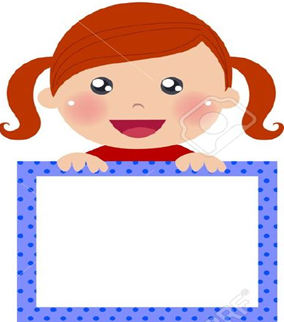 Dấu ngoặc kép thường được dùng để dẫn lời nói trực tiếp của nhân vật hoặc của người nào đó. 
Nếu lời nói trực tiếp là một câu trọn vẹn hay một đoạn văn thì trước dấu ngoặc kép ta thường phải thêm dấu hai chấm.
Dấu ngoặc kép còn được dùng để đánh dấu những từ ngữ được dùng với ý nghĩa đặc biệt.
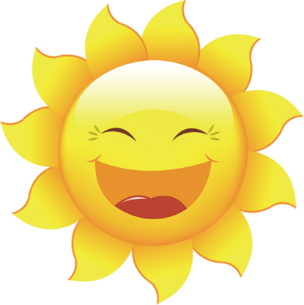 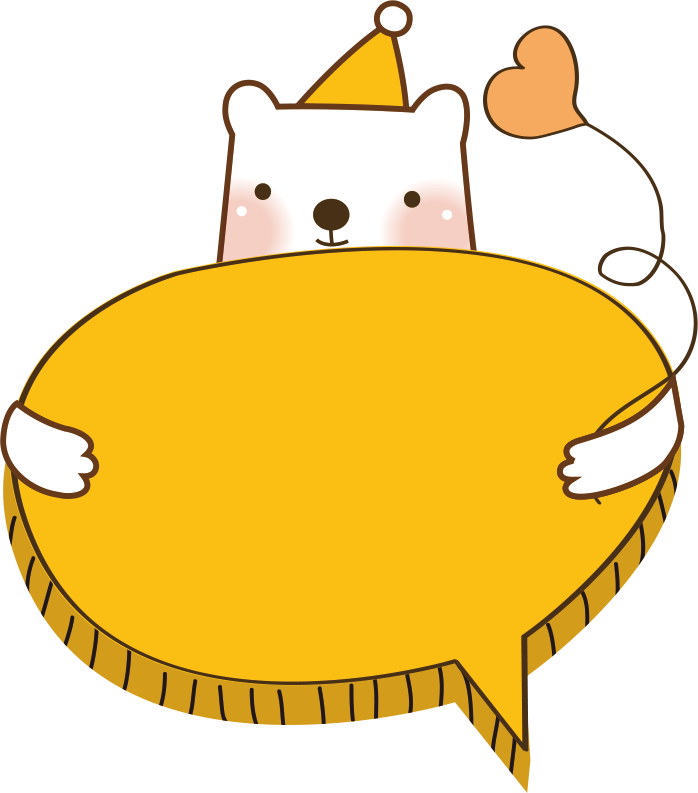 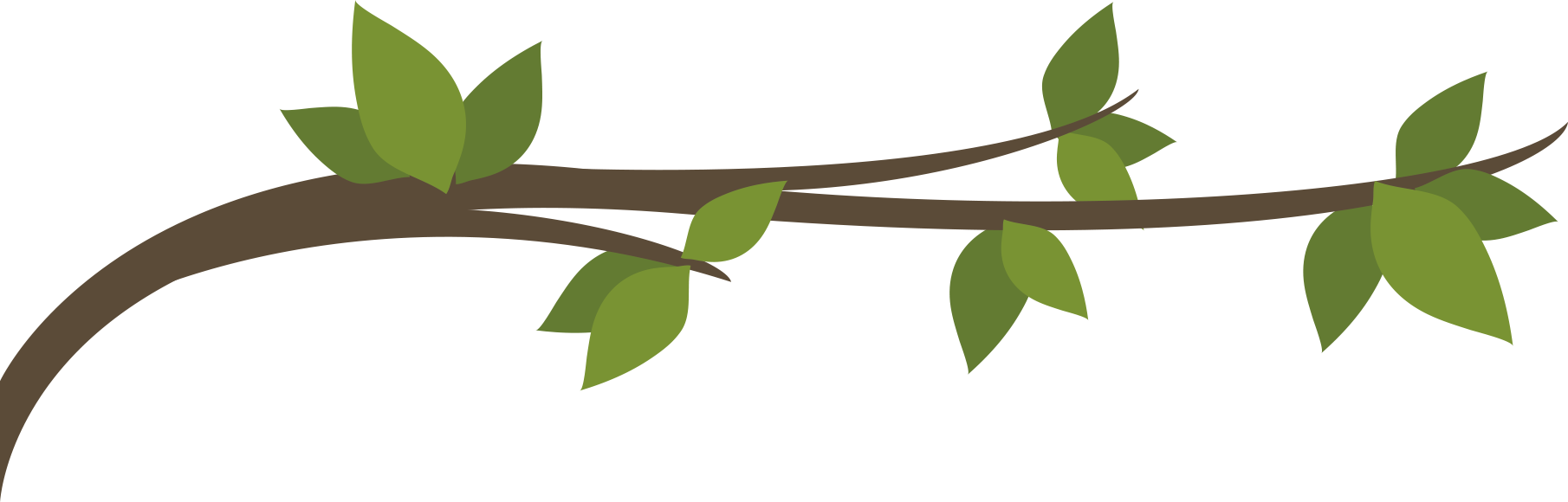 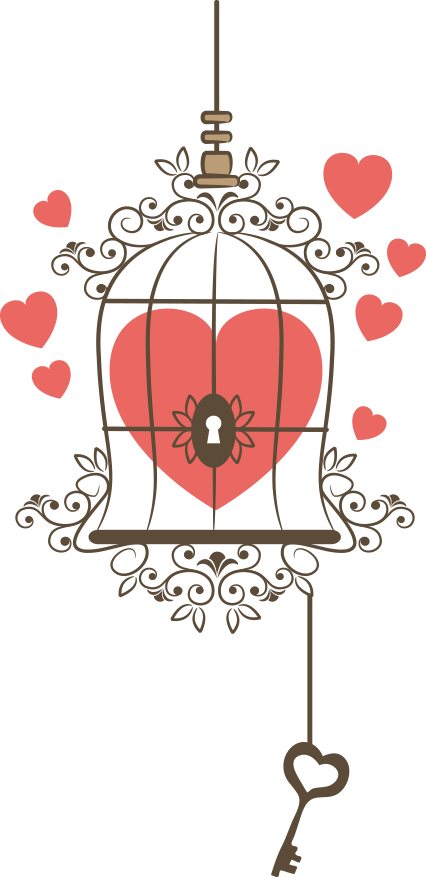 Điền dấu câu
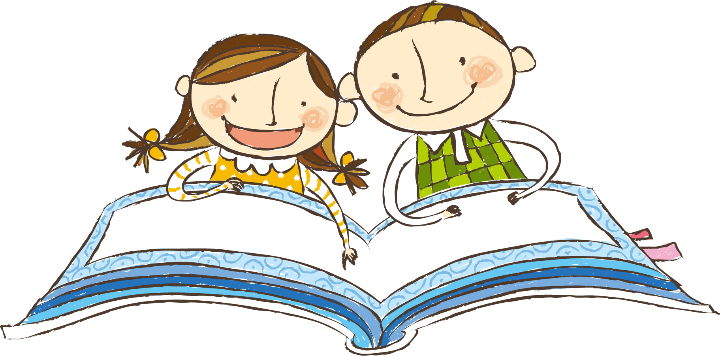 2. Chọn dấu ngoặc kép hoặc dấu gạch ngang thay cho ô vuông.
a. Gặp vua, Quốc Toản quỳ xuống tâu:
- Cho giặc mượn đường là mất nước. Xin bệ hạ cho đánh! 
Nói xong, cậu tự đặt thanh gươm lên gáy, xin chịu tội.
Vua cho Quốc Toản đứng dậy, ôn tồn bảo:
- Quốc Toản làm trái phép nước, lẽ ra phỏi trị tội. Nhưng còn trẻ mà đã biết lo việc nước, ta có lời khen.
(Theo Nguyễn Huy Tưởng)
b. Năm 1285, giặc Nguyên sang cướp nước ta. Trần Bình Trọng, danh tướng đời Trần, chỉ huy một cánh quân, không may sa vào tay giặc. Giặc dụ dỗ ông đầu hàng, hứa phong tước vương cho. Trần Bình Trọng khảng khái trả lời: “ Ta thà làm ma nước Nam chứ không thèm làm vương đất Bắc. ”
(Theo Tiếng Việt 3, tập hai, 2006)
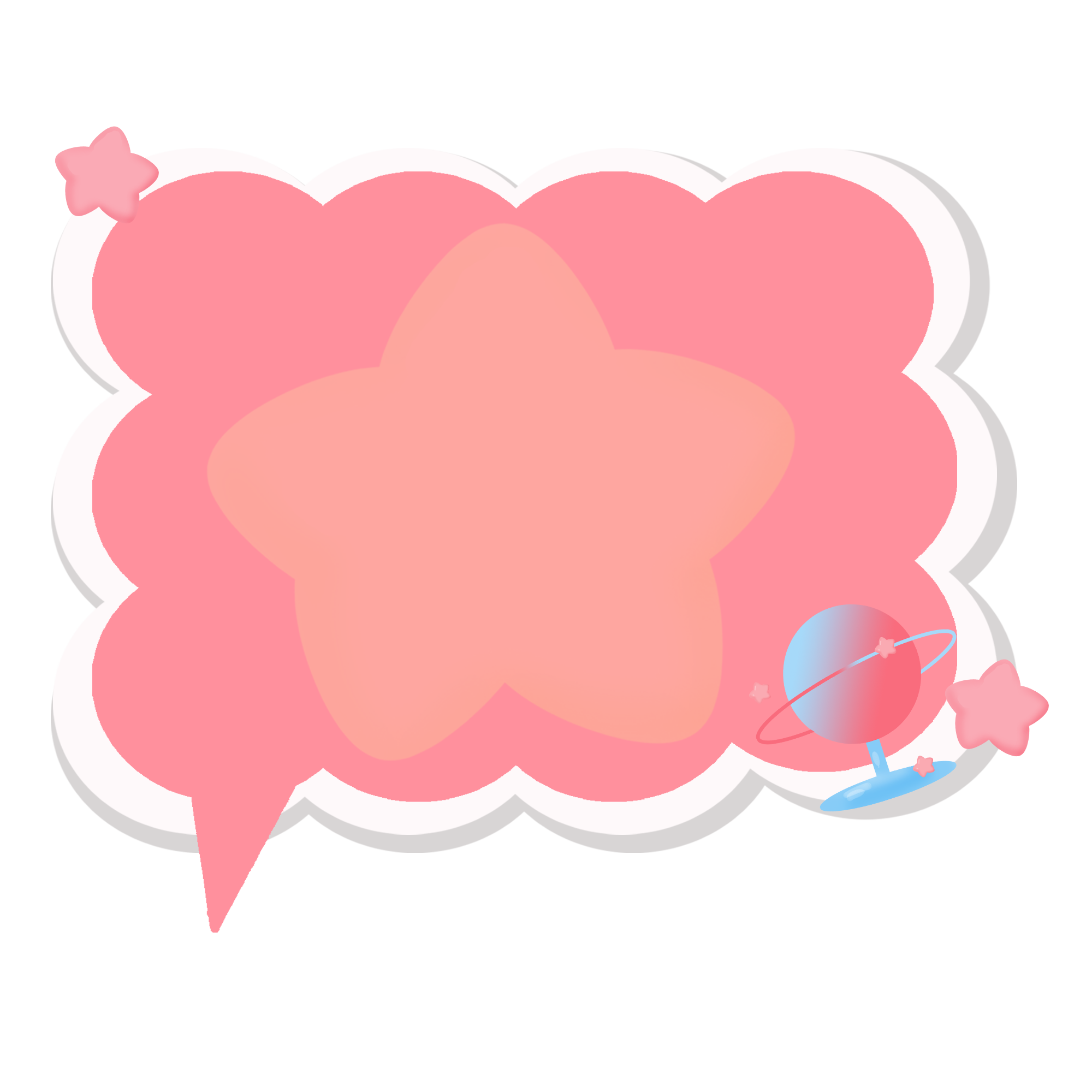 3. Tìm thêm 1 – 2 ví dụ có sử dụng dấu ngoặc kép trong các bài em đã học (ví dụ: Học nghề; A lô, tớ đây; Sự tích ông Đùng, bà Đùng,...).
Tìm ví dụ viết vào bảng nhóm
Thảo luận nhóm 4
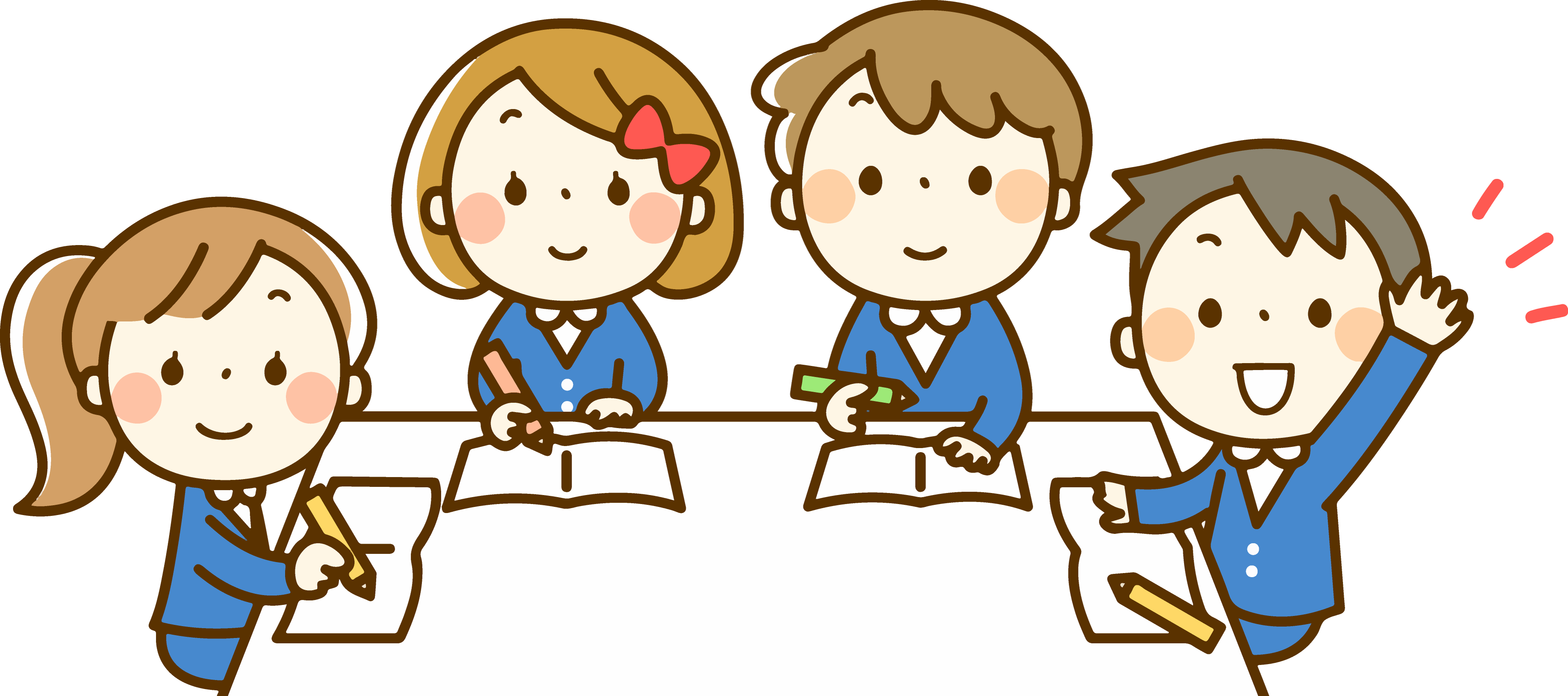 Chia sẻ trước lớp
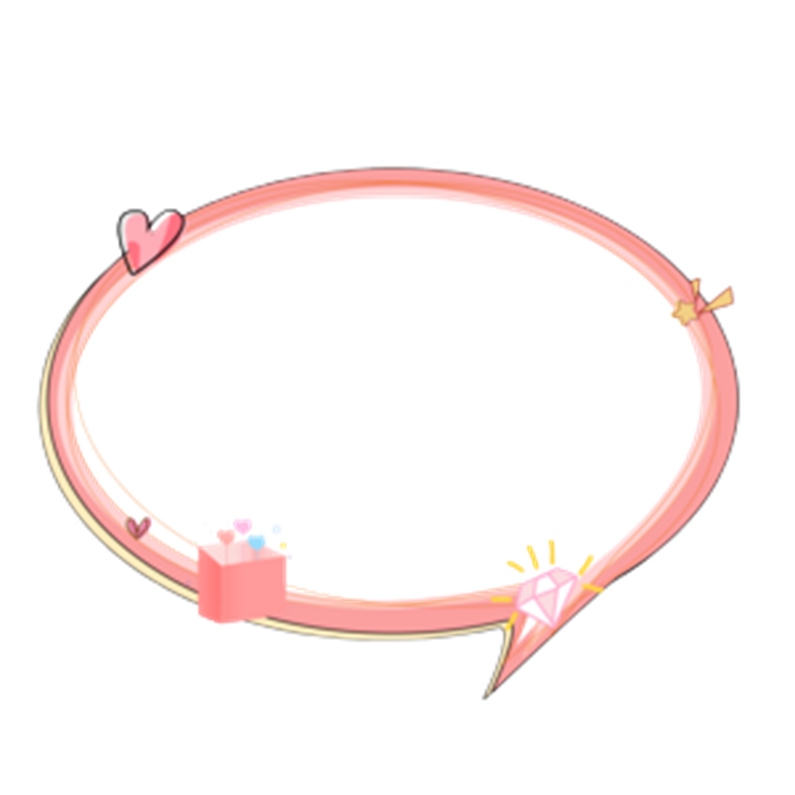 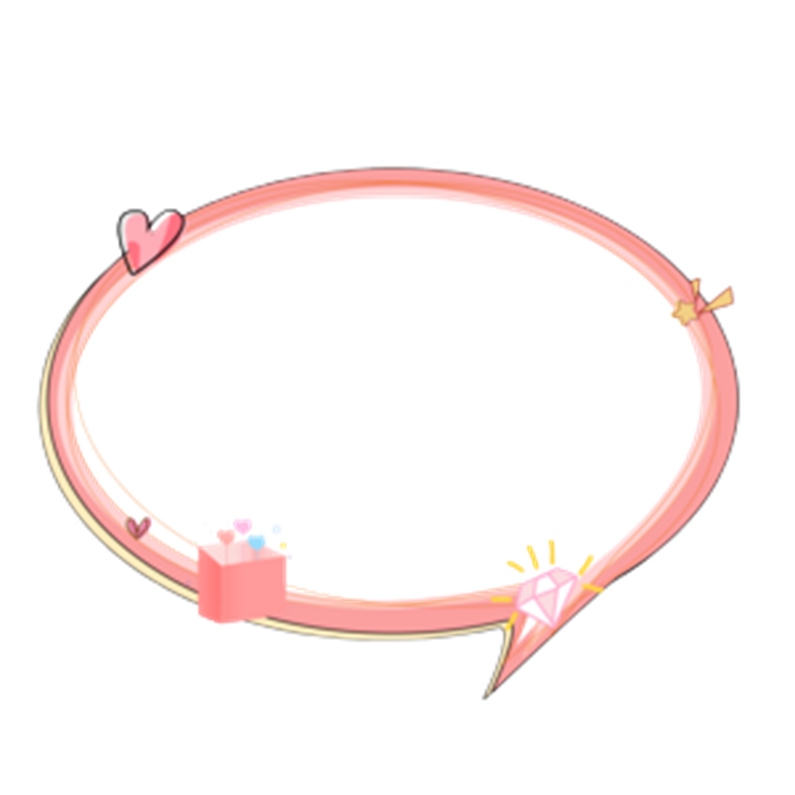 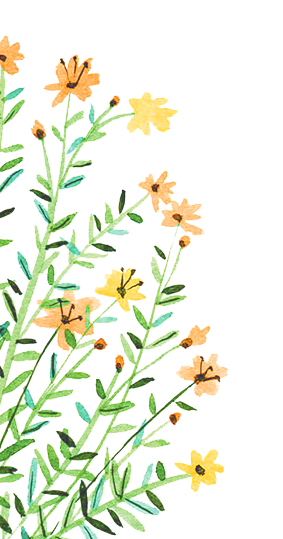 Trình bày
Nhận xét
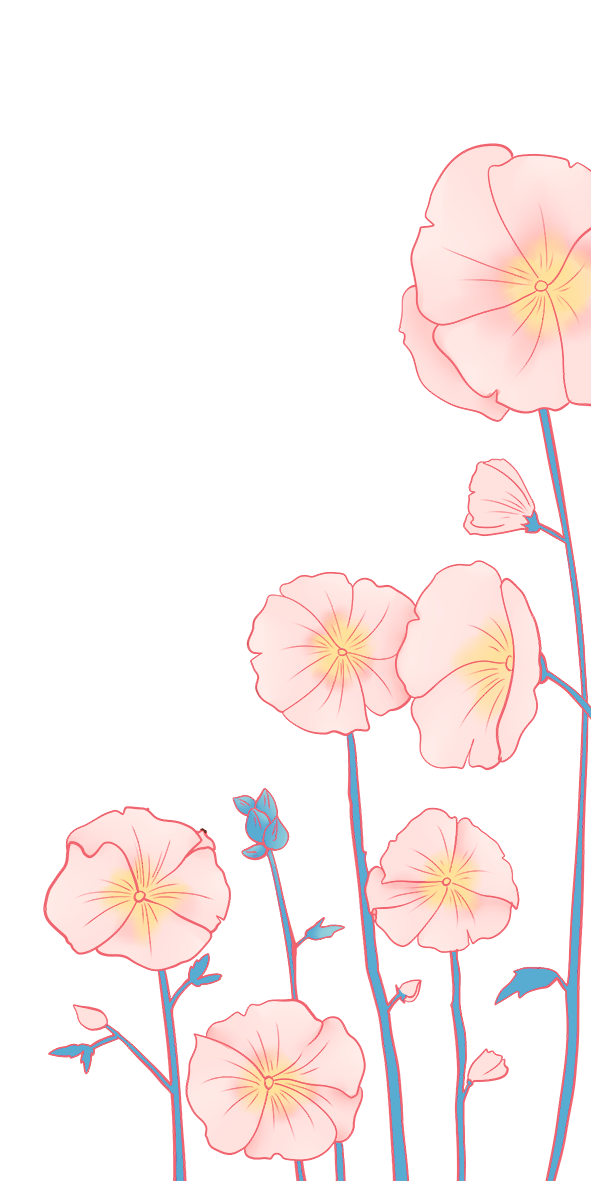 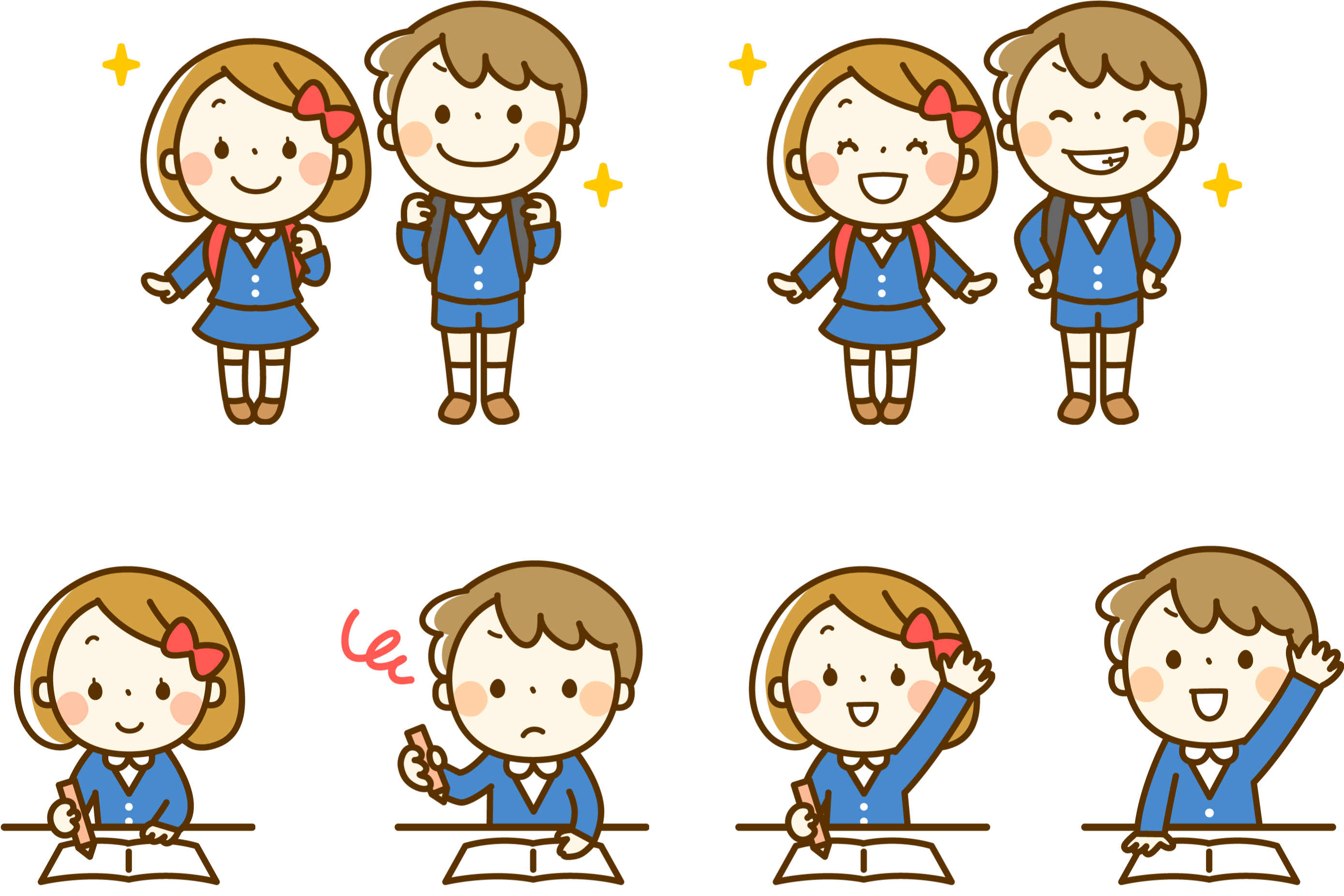 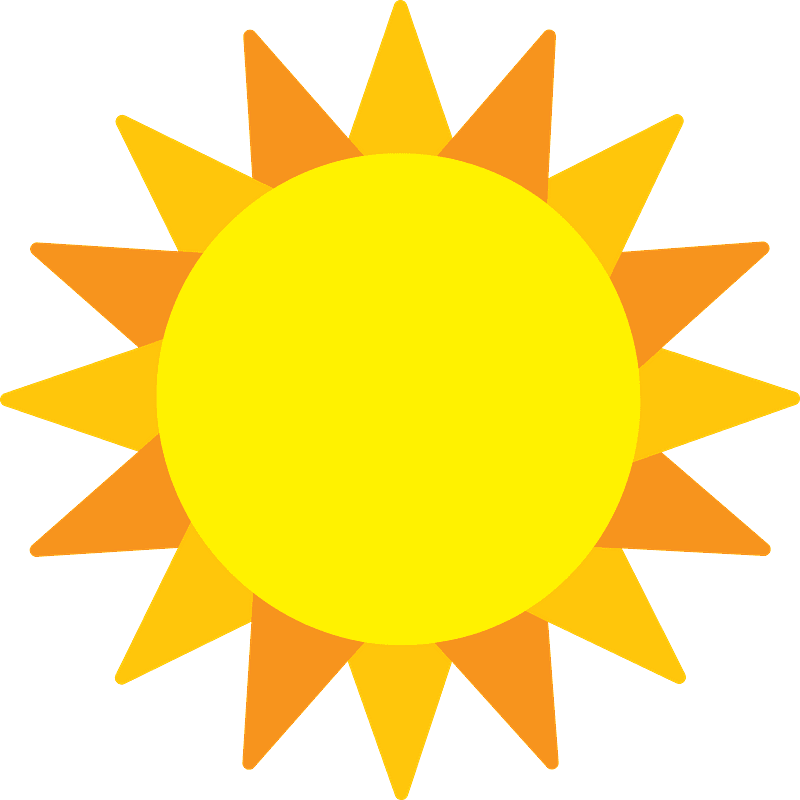 Vì thế, sông Đà mới ngoằn ngoèo, có tới “trăm bảy mươi thóc, trăm ba mươi ghềnh” như bây giờ.
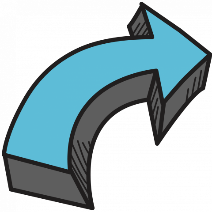 “Bố mẹ cho phép tớ gọi điện cho bạn bè đấy. Đi học về tớ sẽ gọi cậu nhé!”
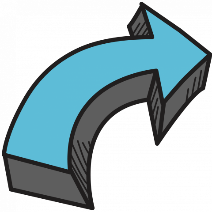 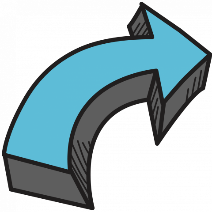 “Cả thế giới nghe thấy hai con nói chuyện đấy.”.
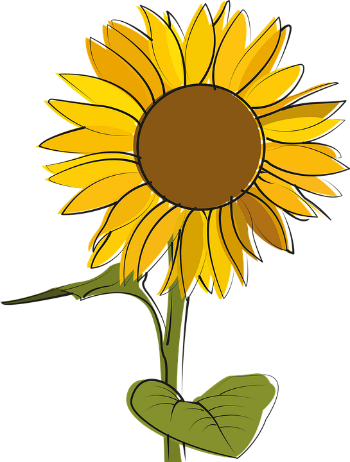 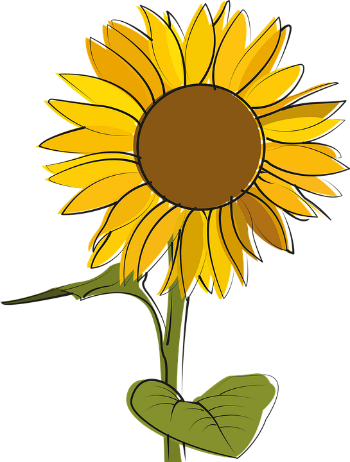 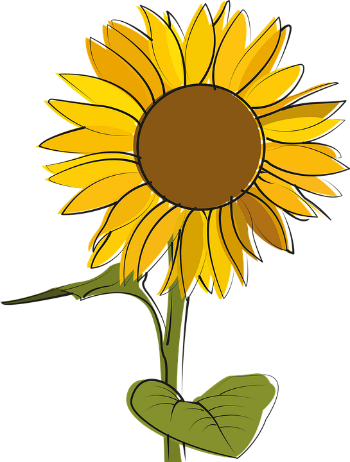 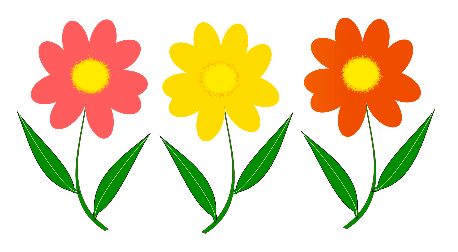 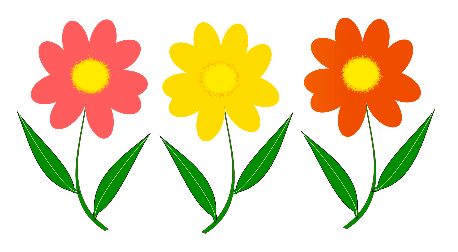 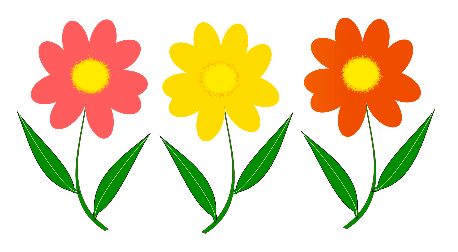 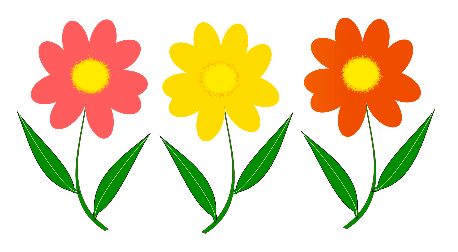 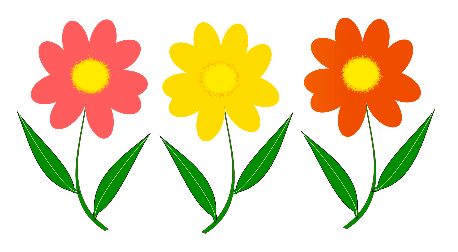 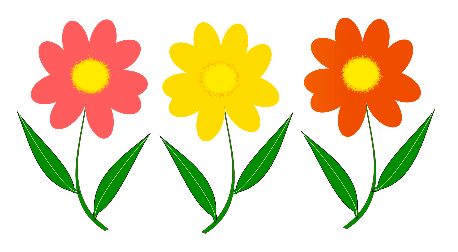 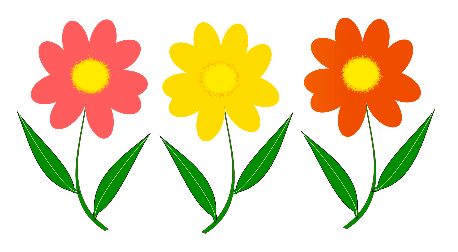 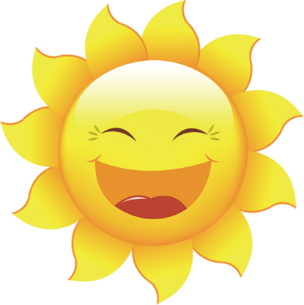 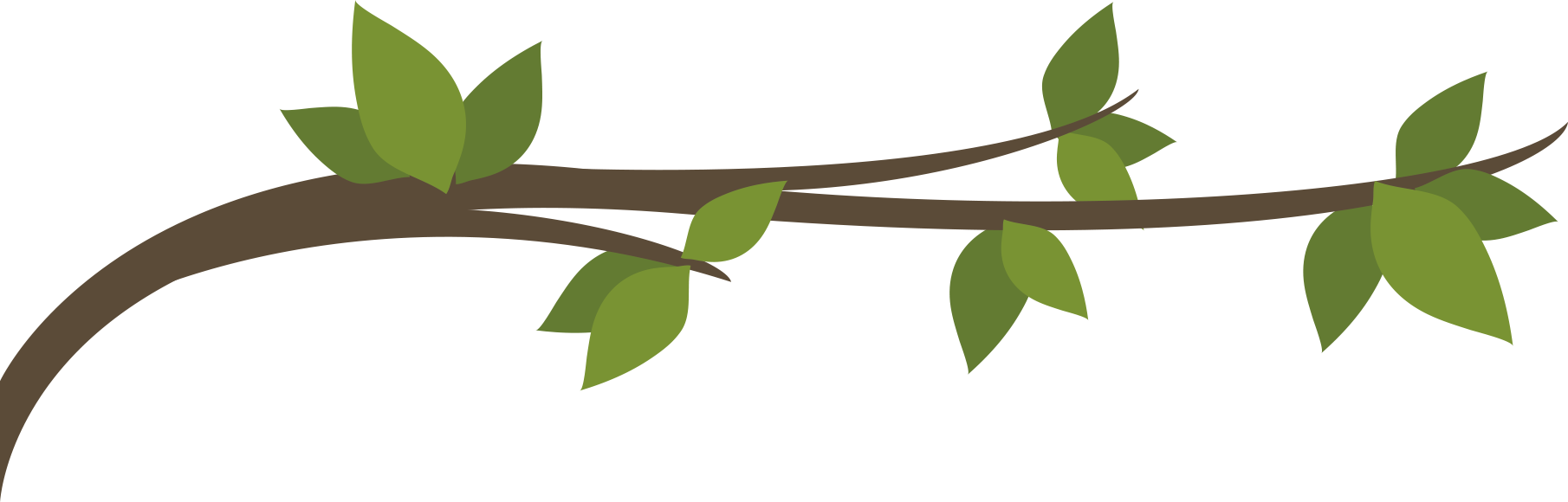 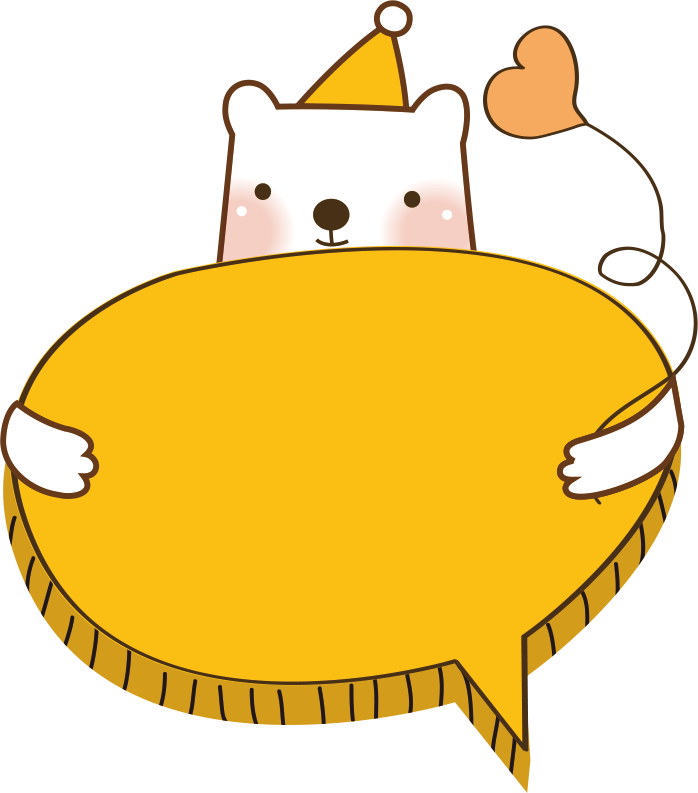 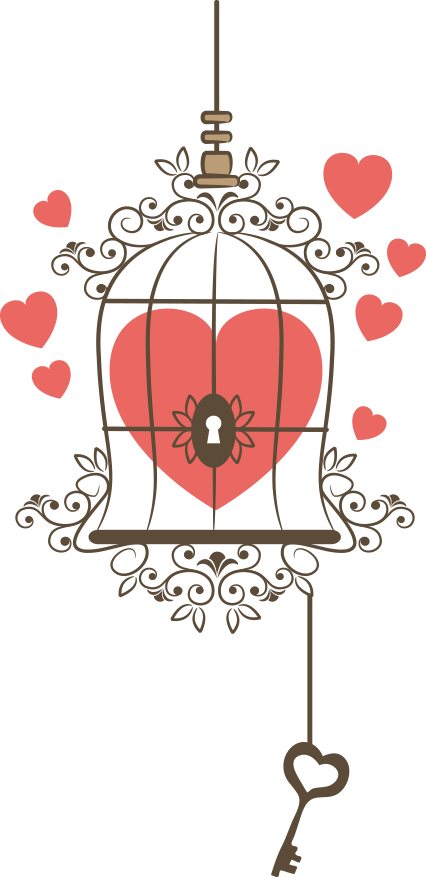 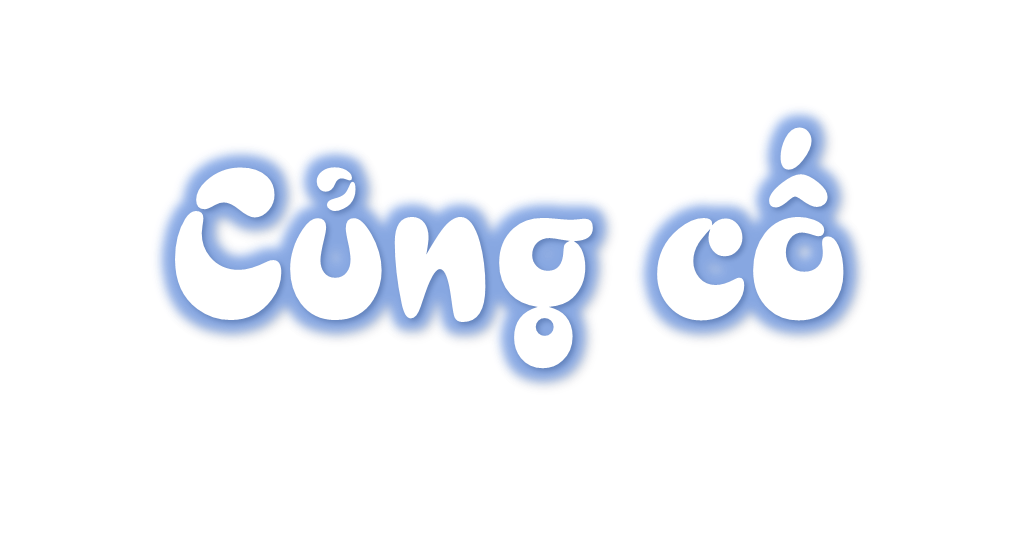 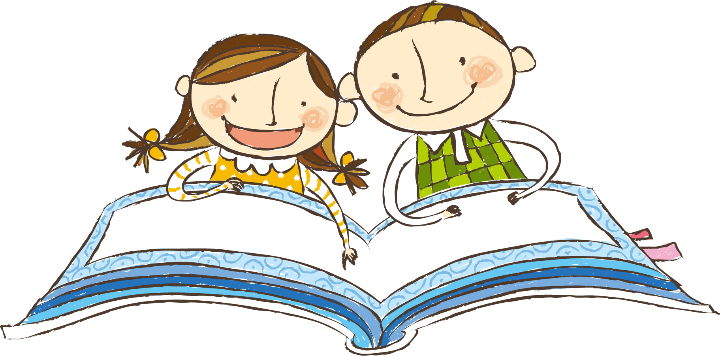 BÔNG HOA TẶNG CÔ
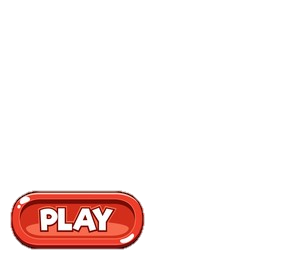 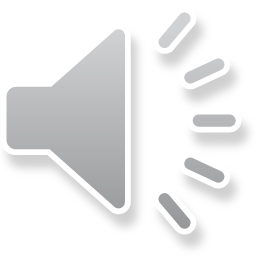 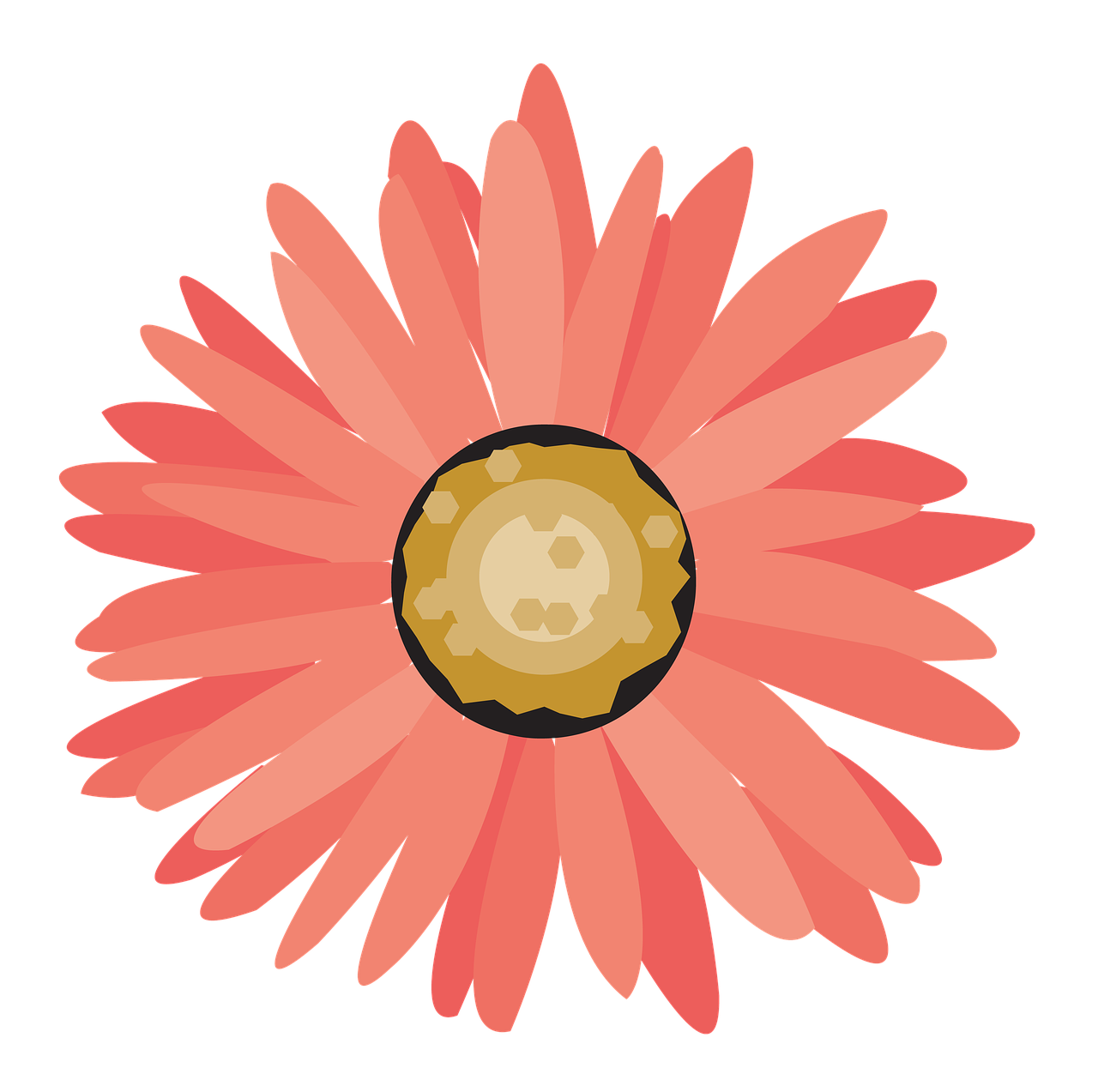 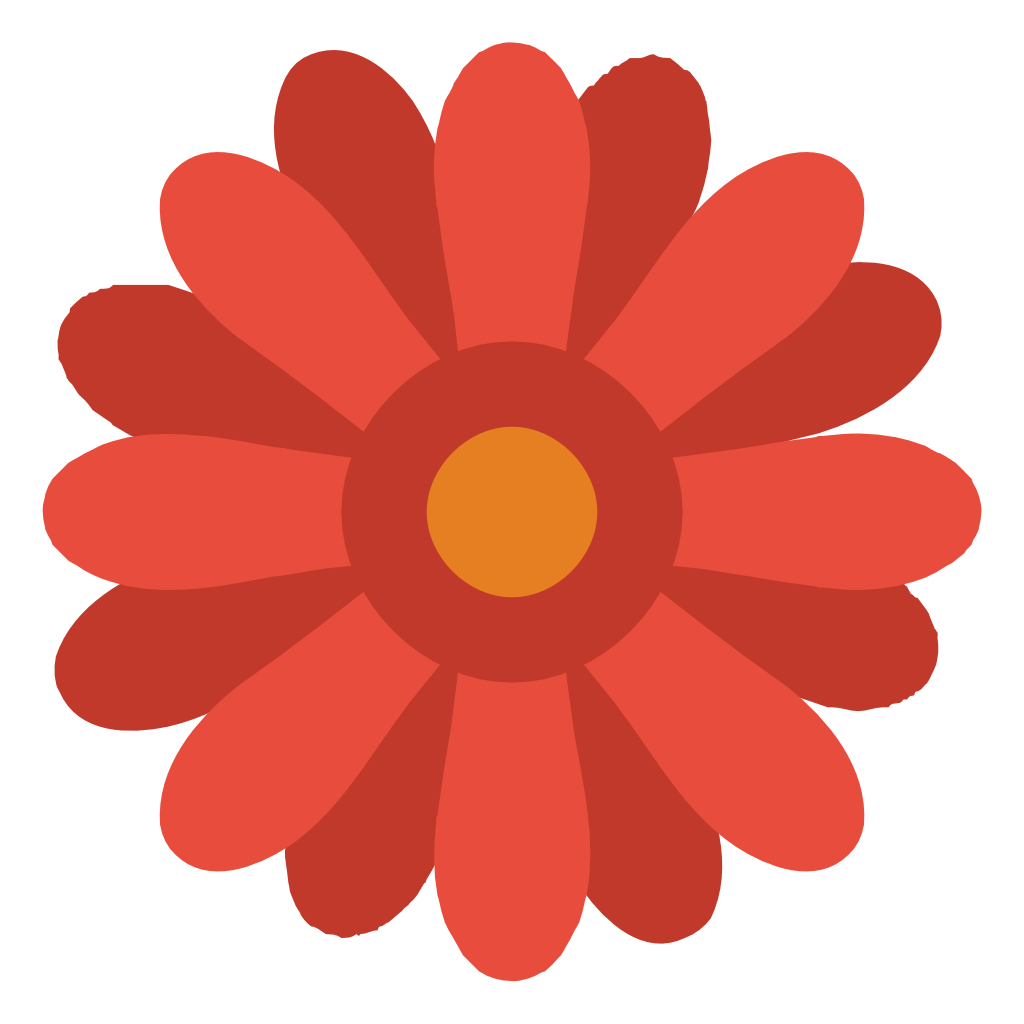 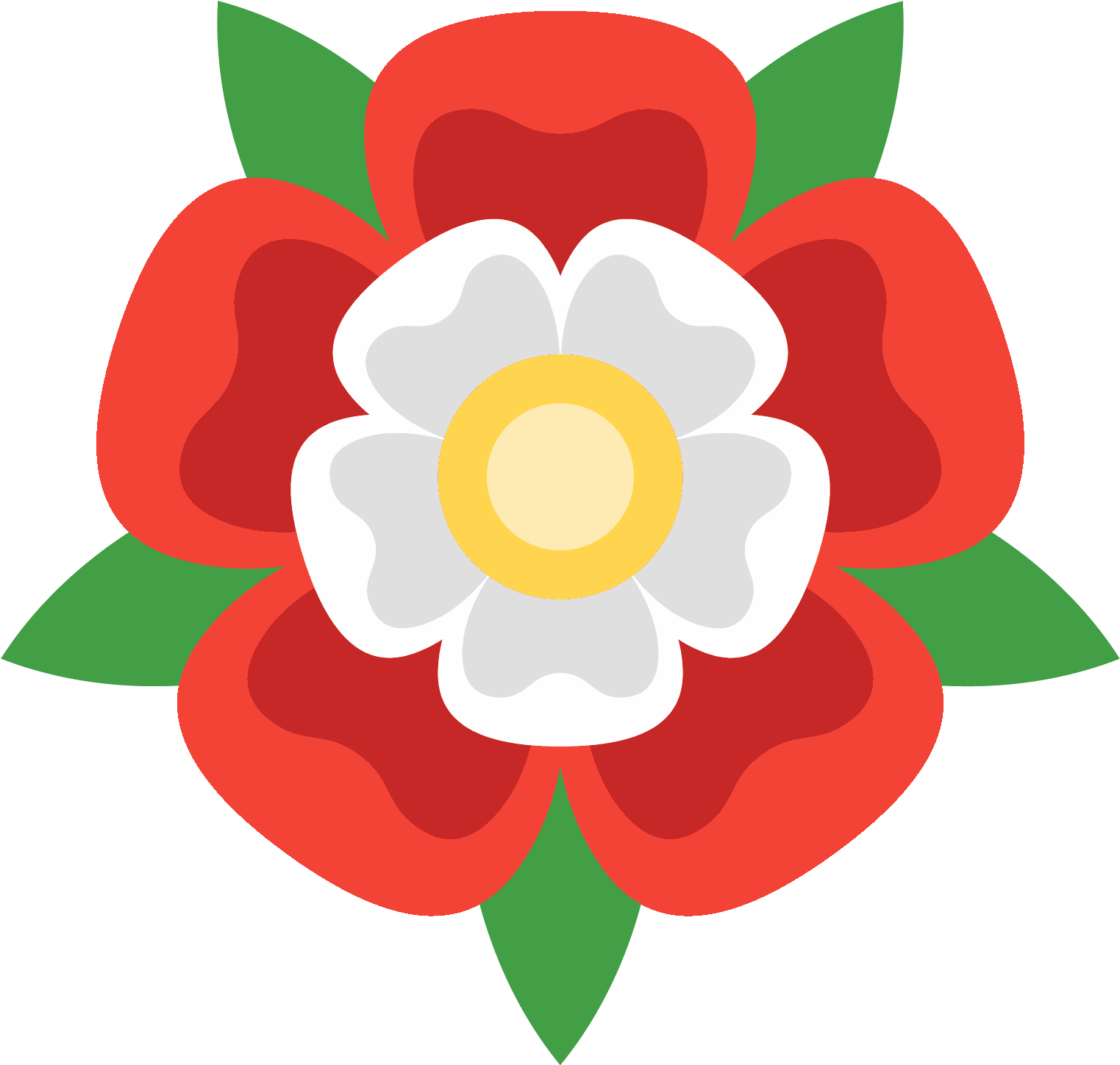 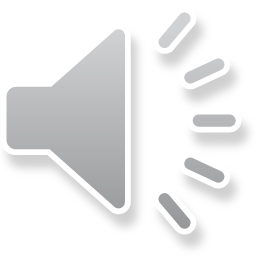 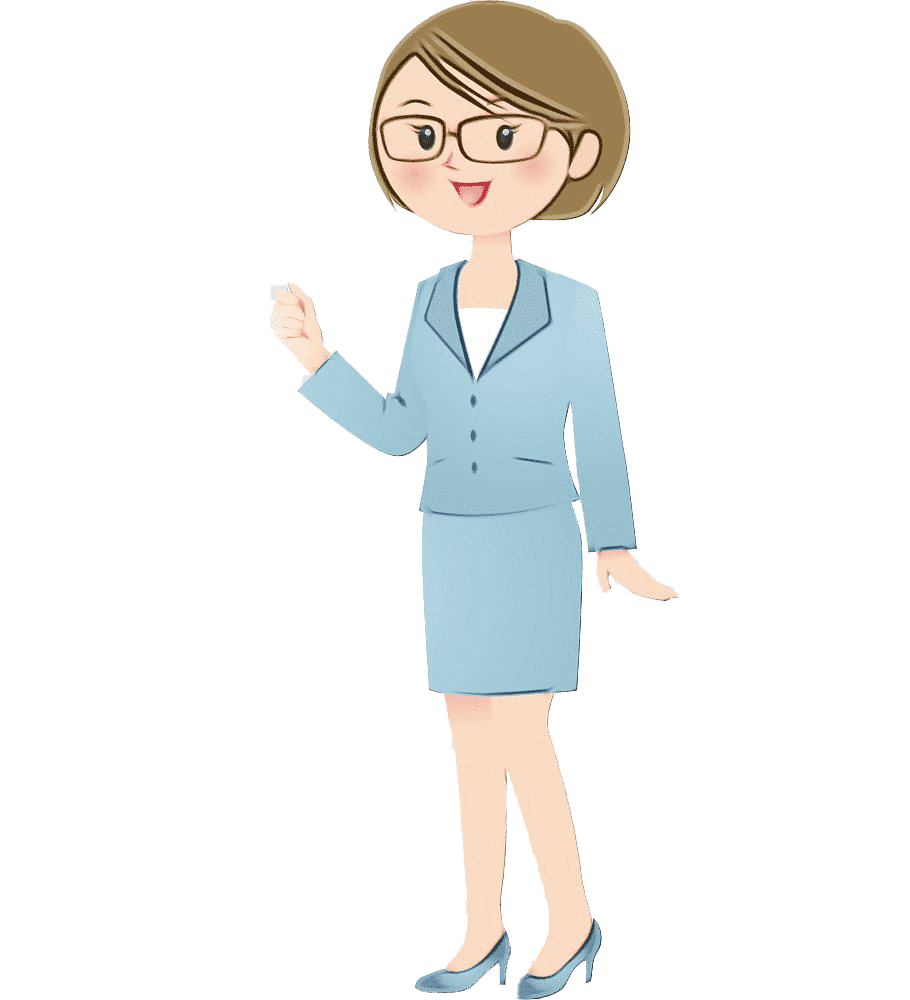 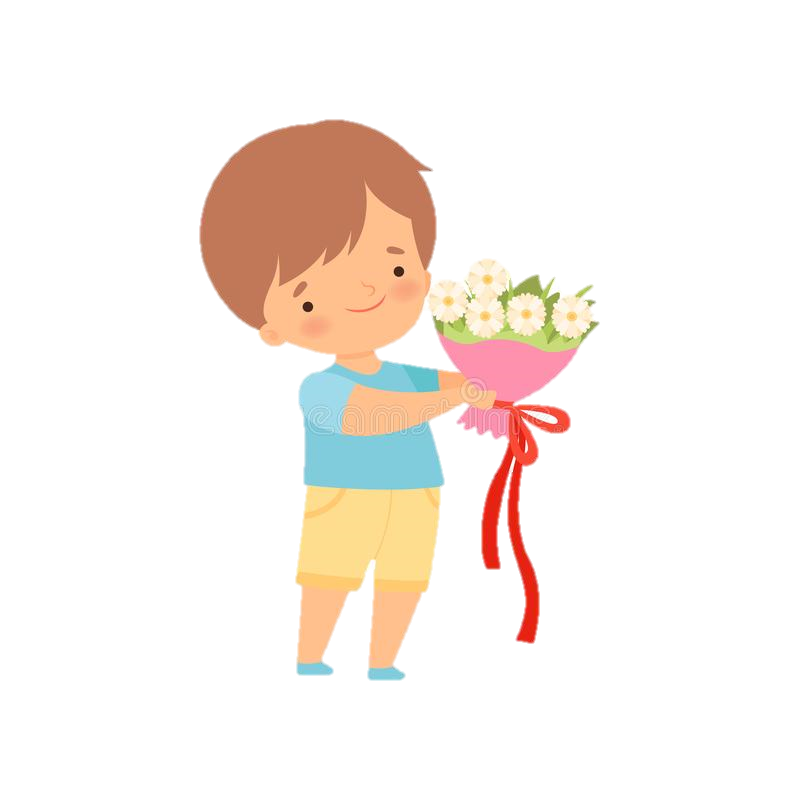 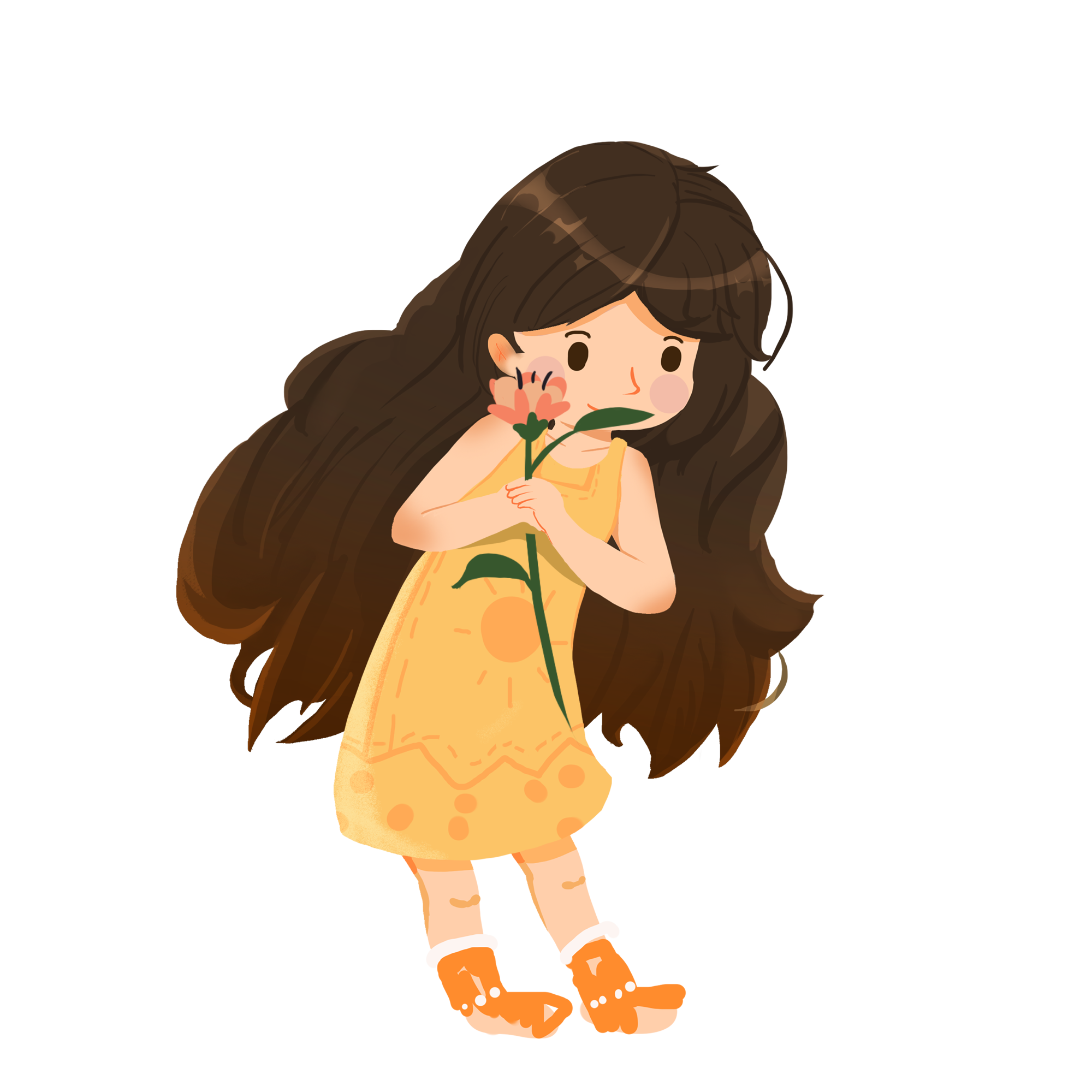 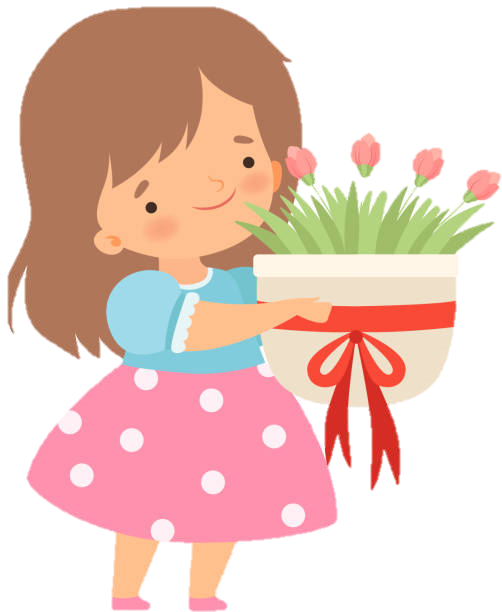 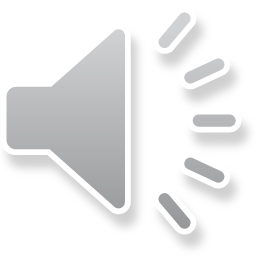 Dấu ngoặc kép được dùng làm gì?
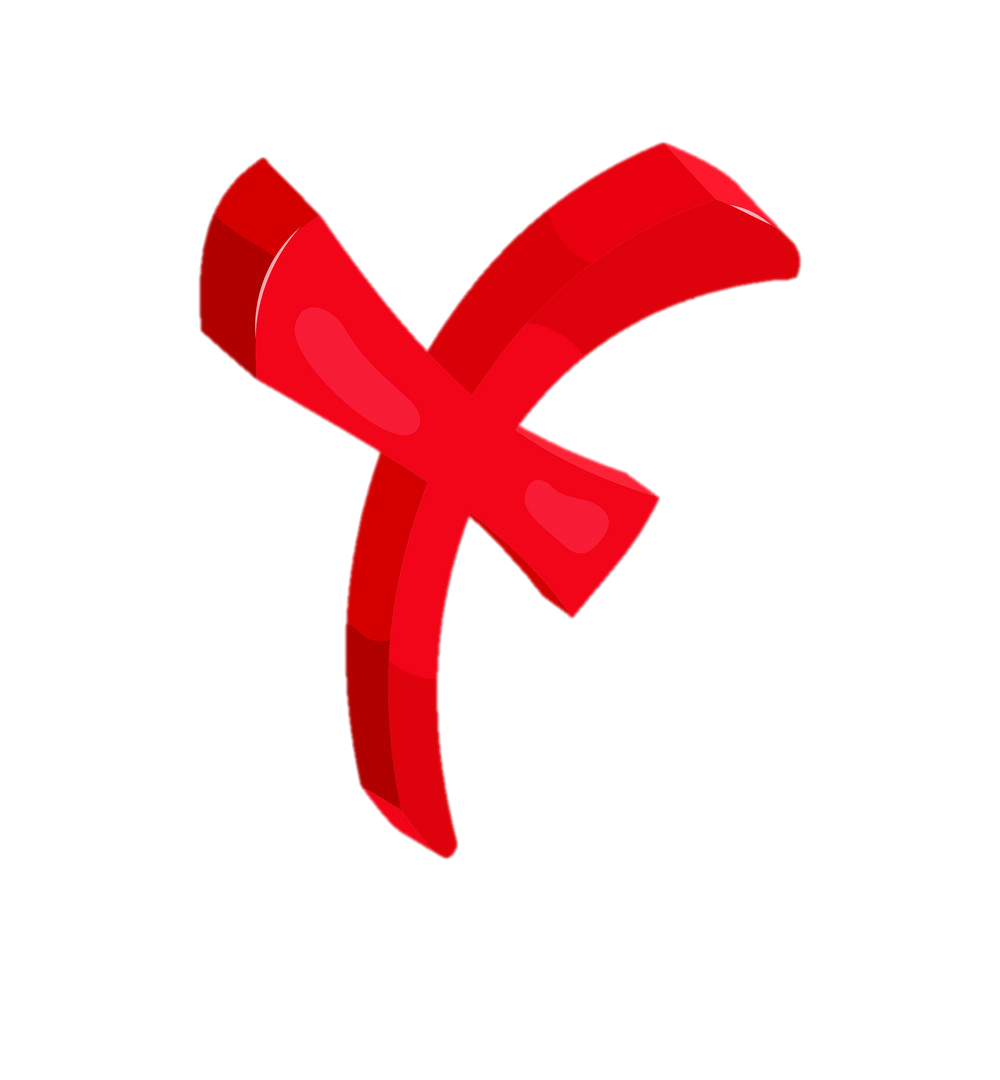 B. Đánh dấu phân trích dẫn trực tiếp lời người khác
A. Đánh dấu lời đối thoại của nhân vật
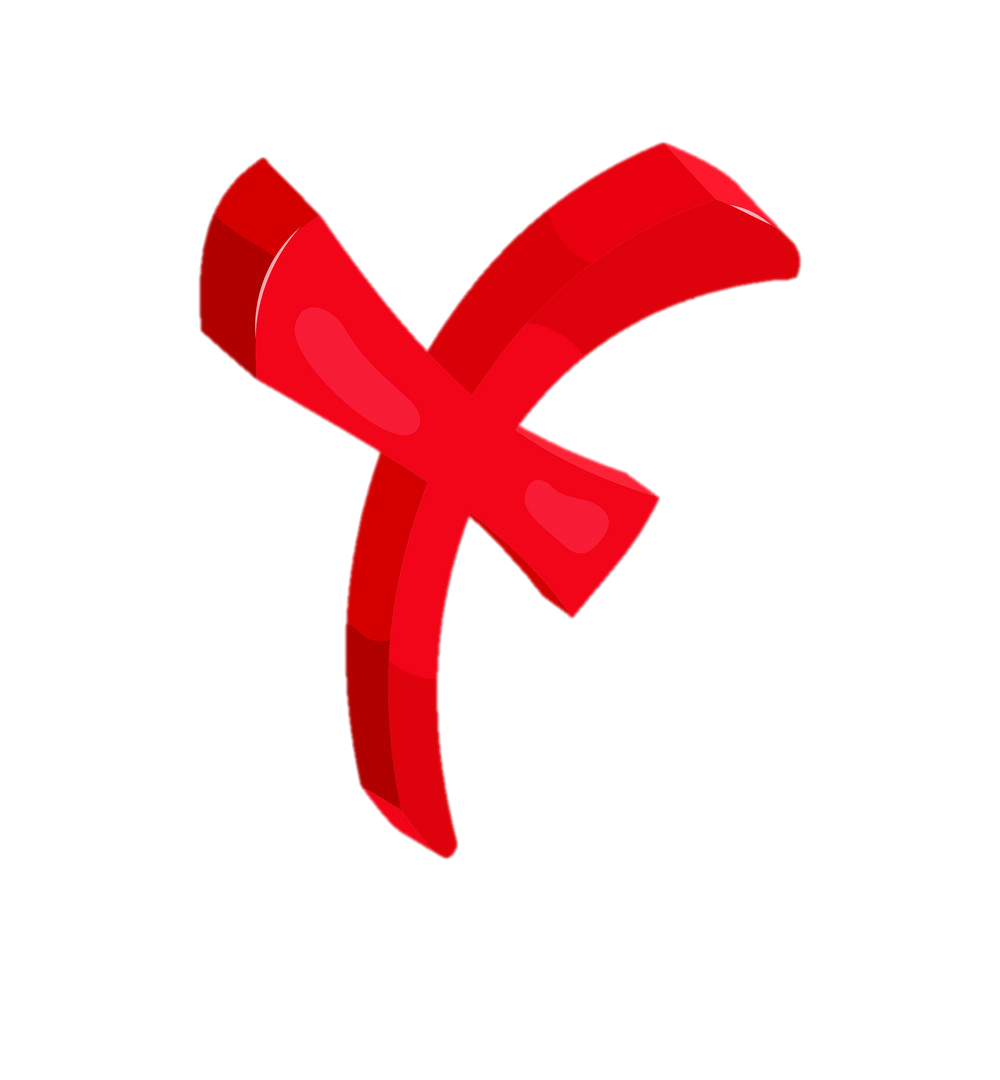 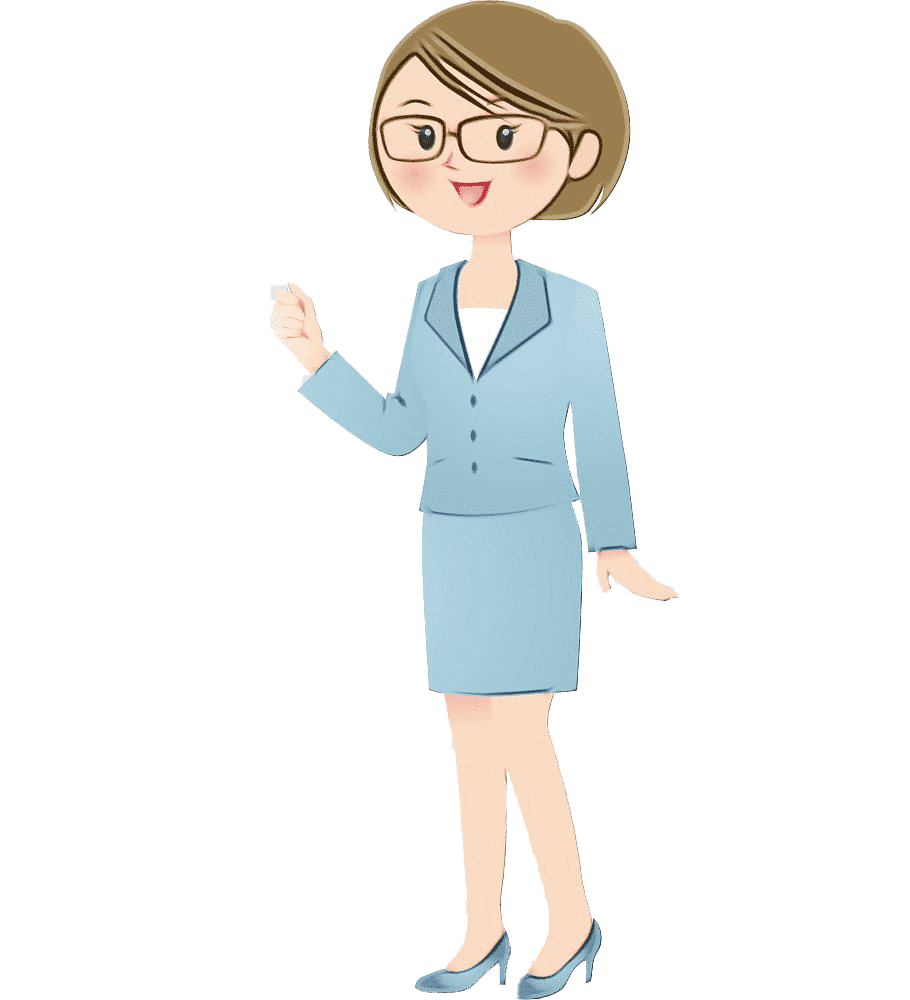 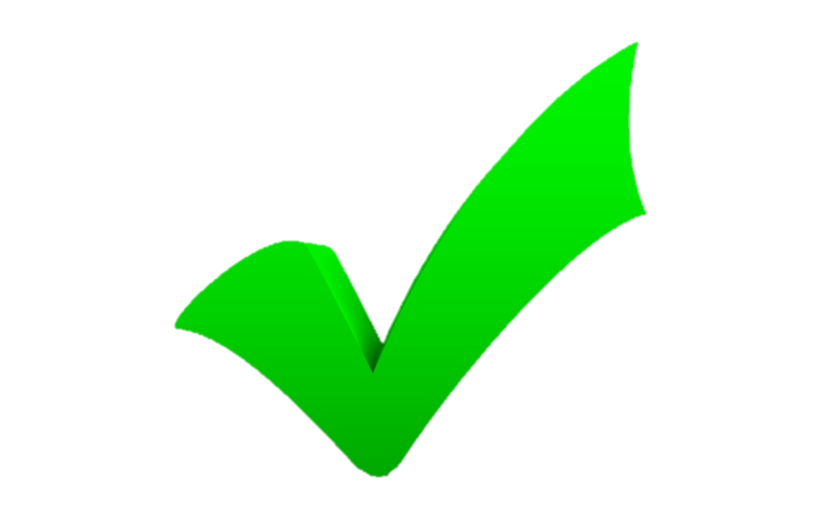 C. Cả 2 đáp án trên
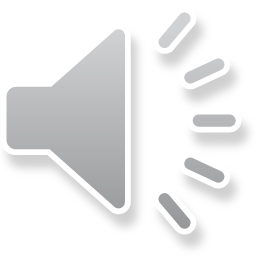 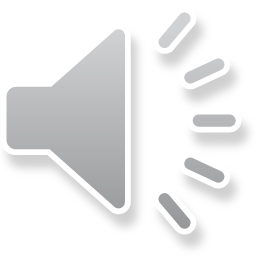 Tác dụng của dấu gạch ngang là gì?
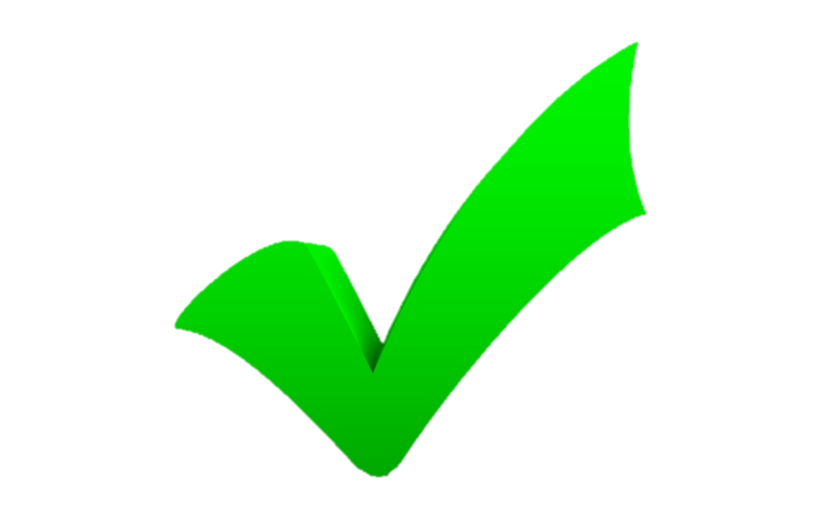 A. ngăn cách thành phần chú thích với thành phần khác trong câu.
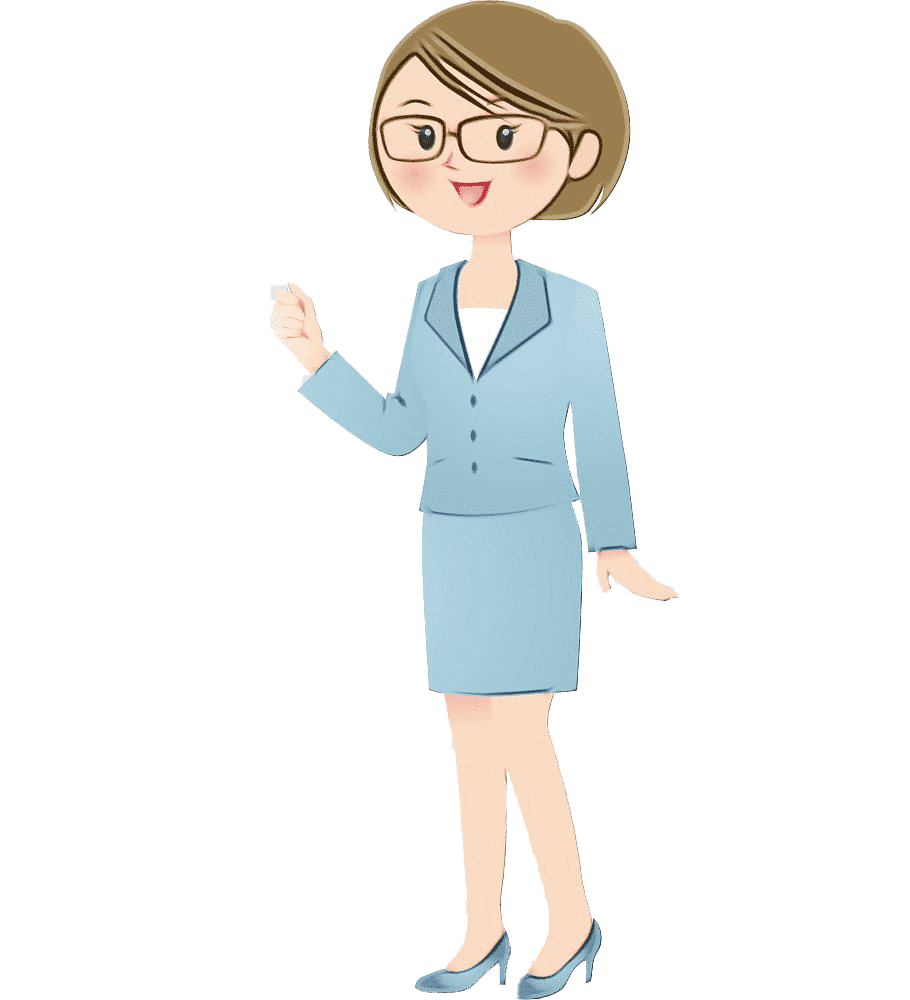 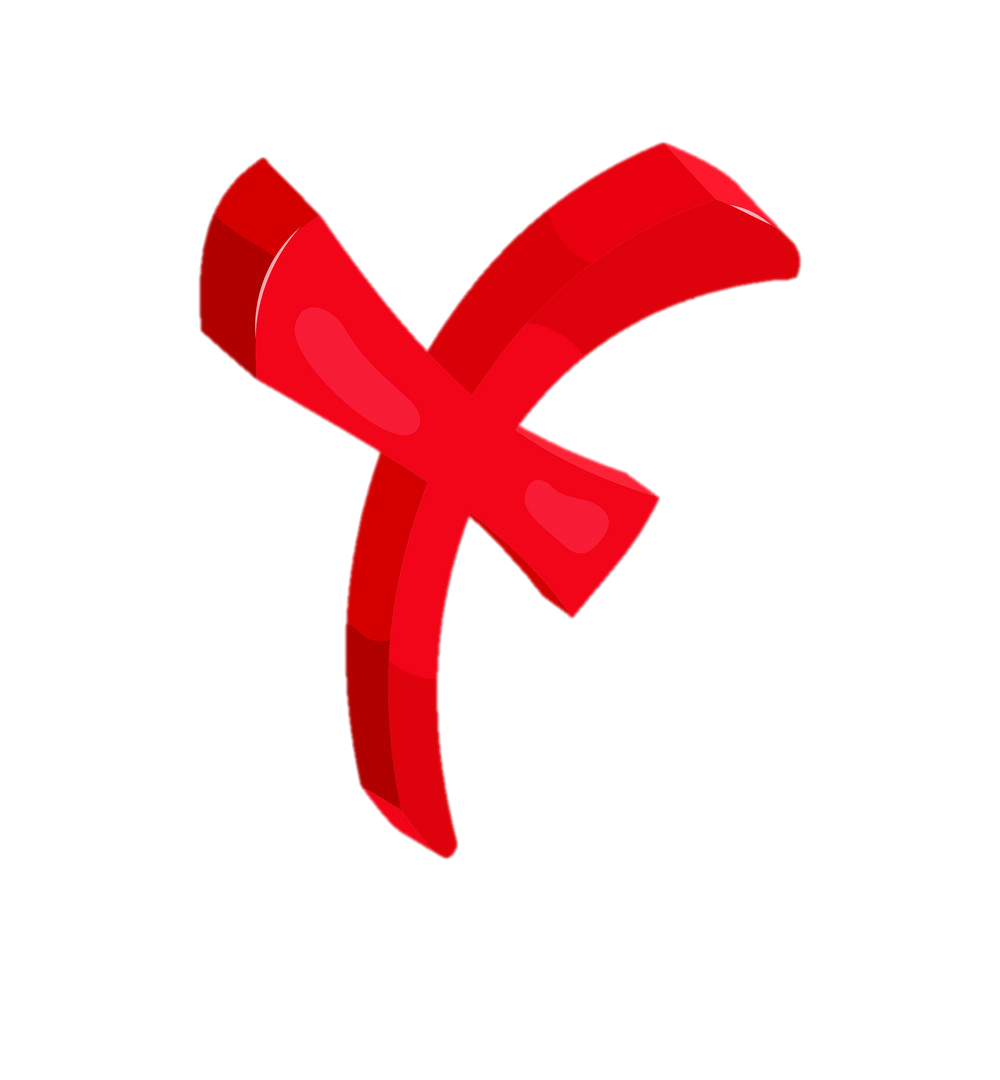 B. báo hiệu sự liệt kê hoặc nhấn mạnh ý trích dẫn trực tiếp
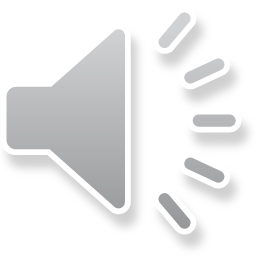 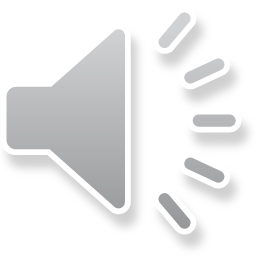 Em hãy đặt 1 câu có sử dụng dấu ngoặc kép hoặc dấu gạch ngang
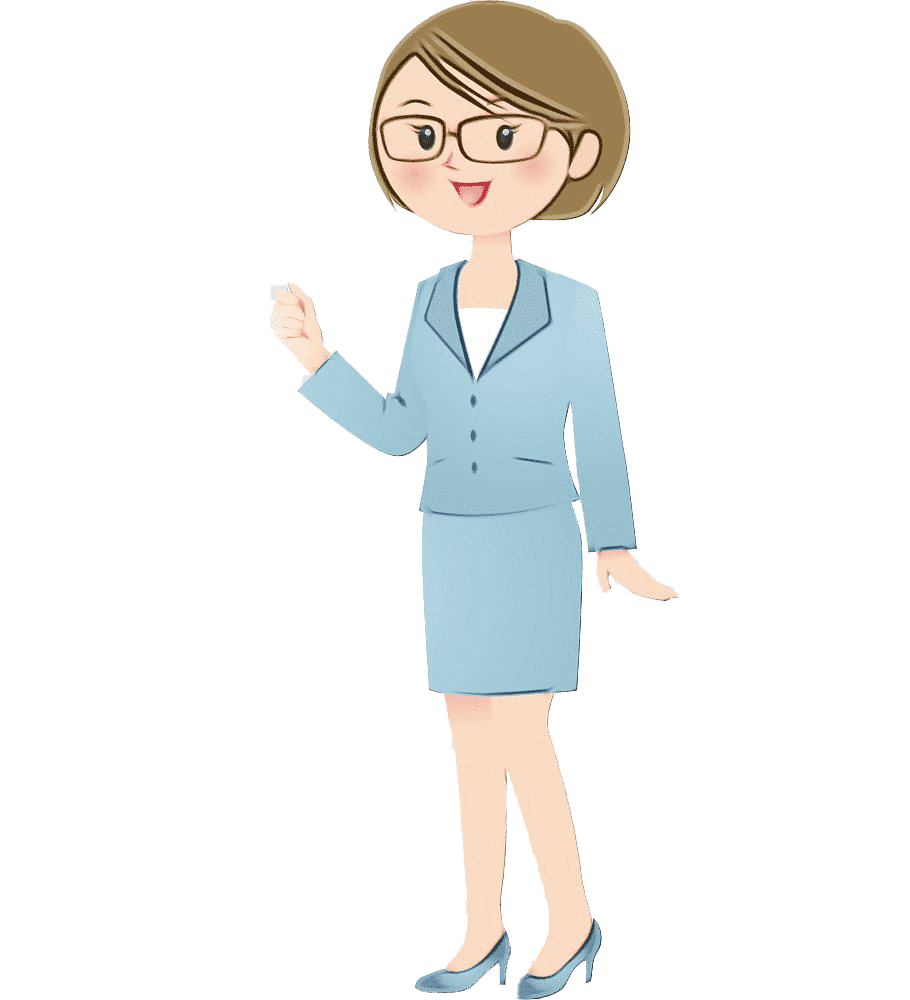 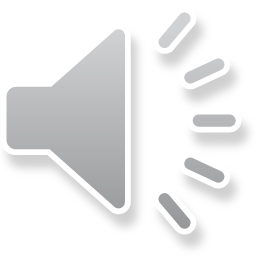 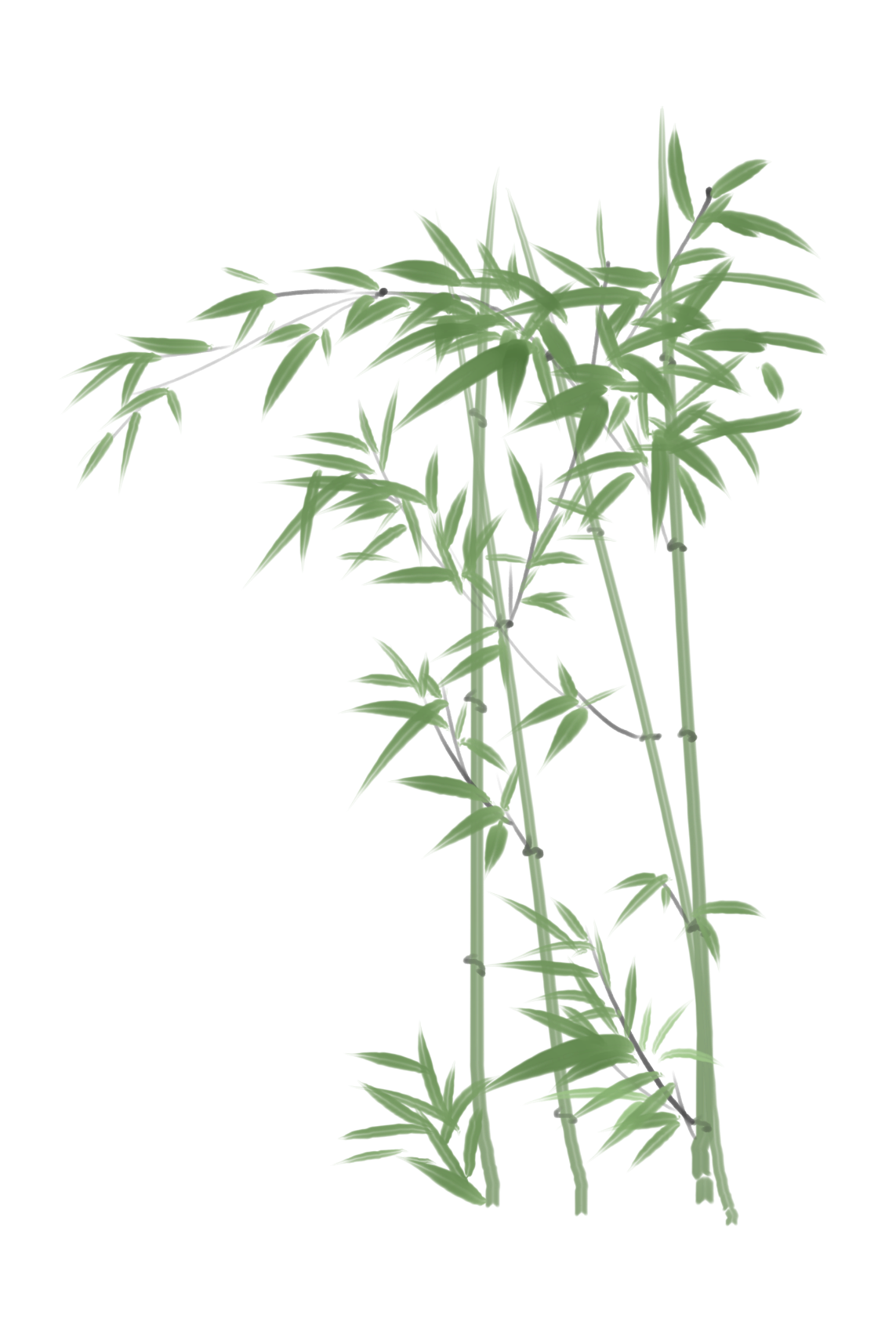 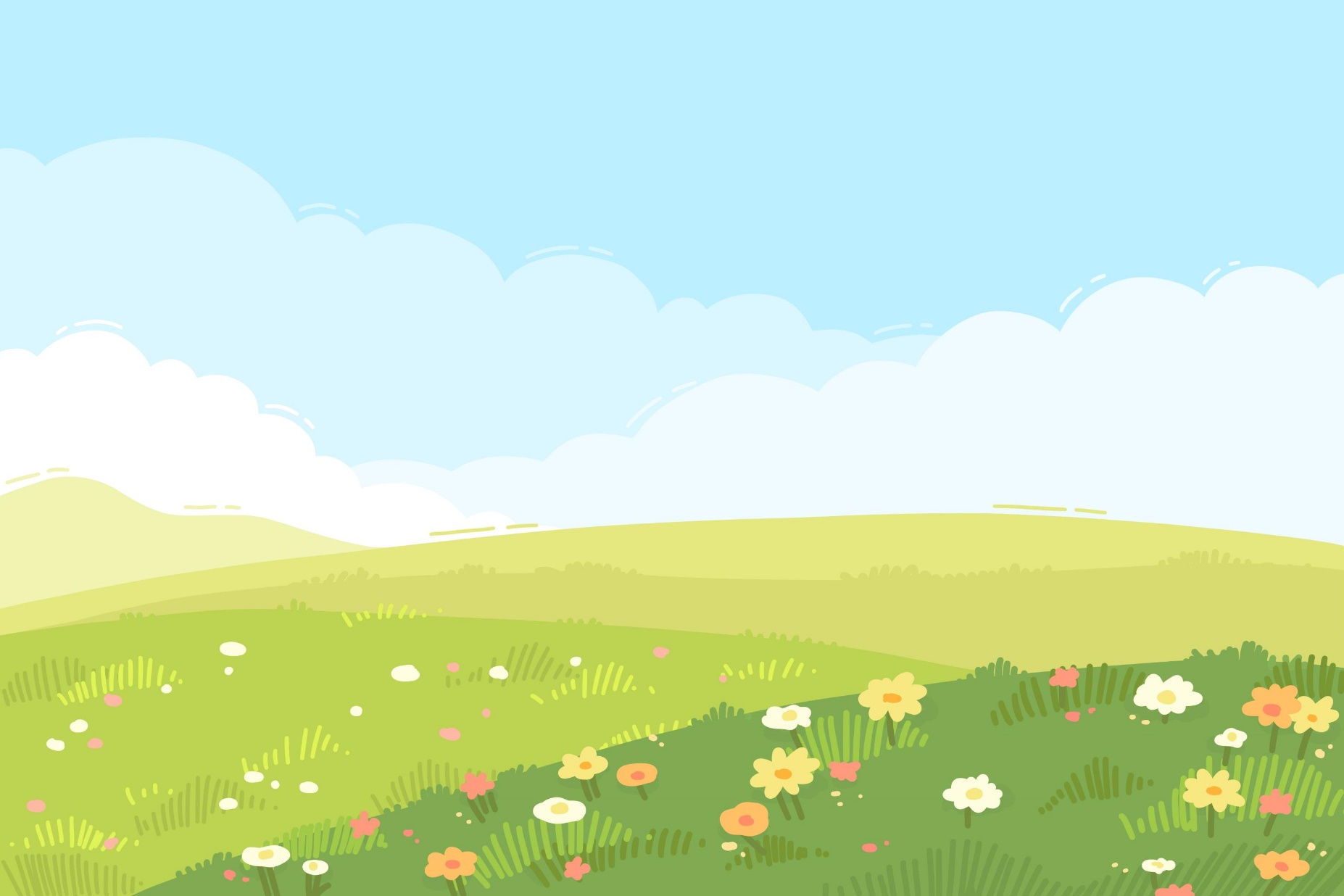 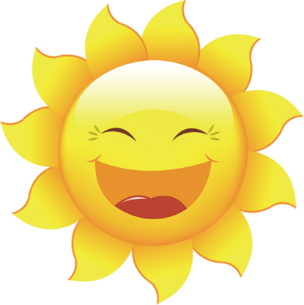 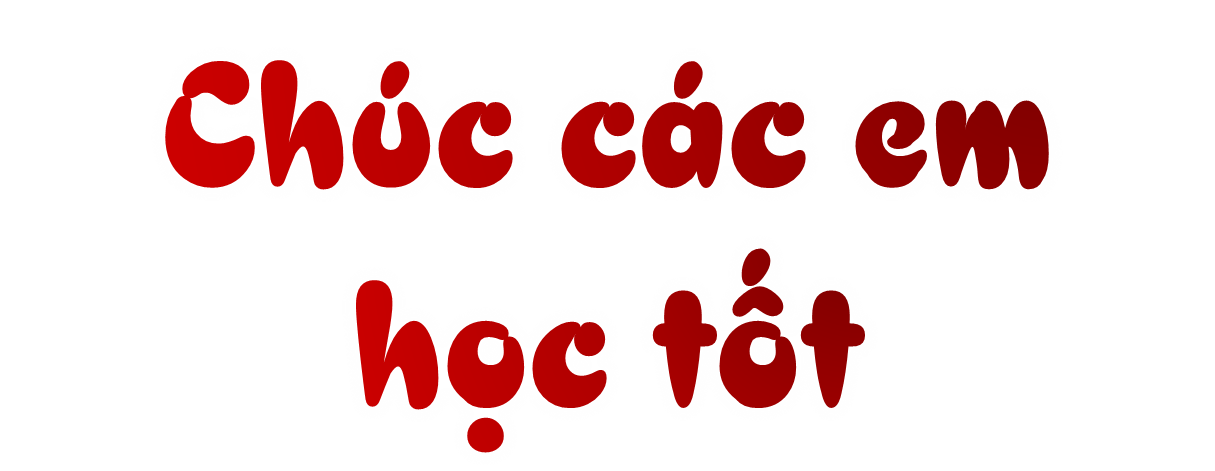 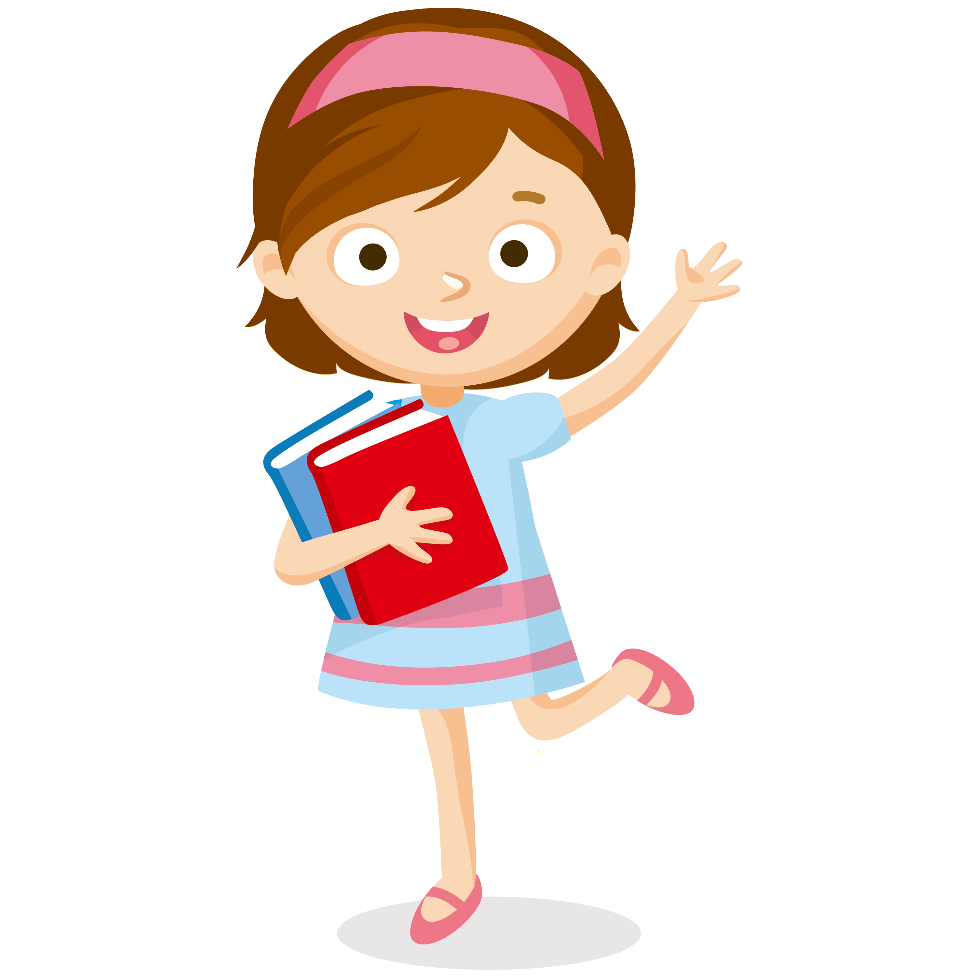 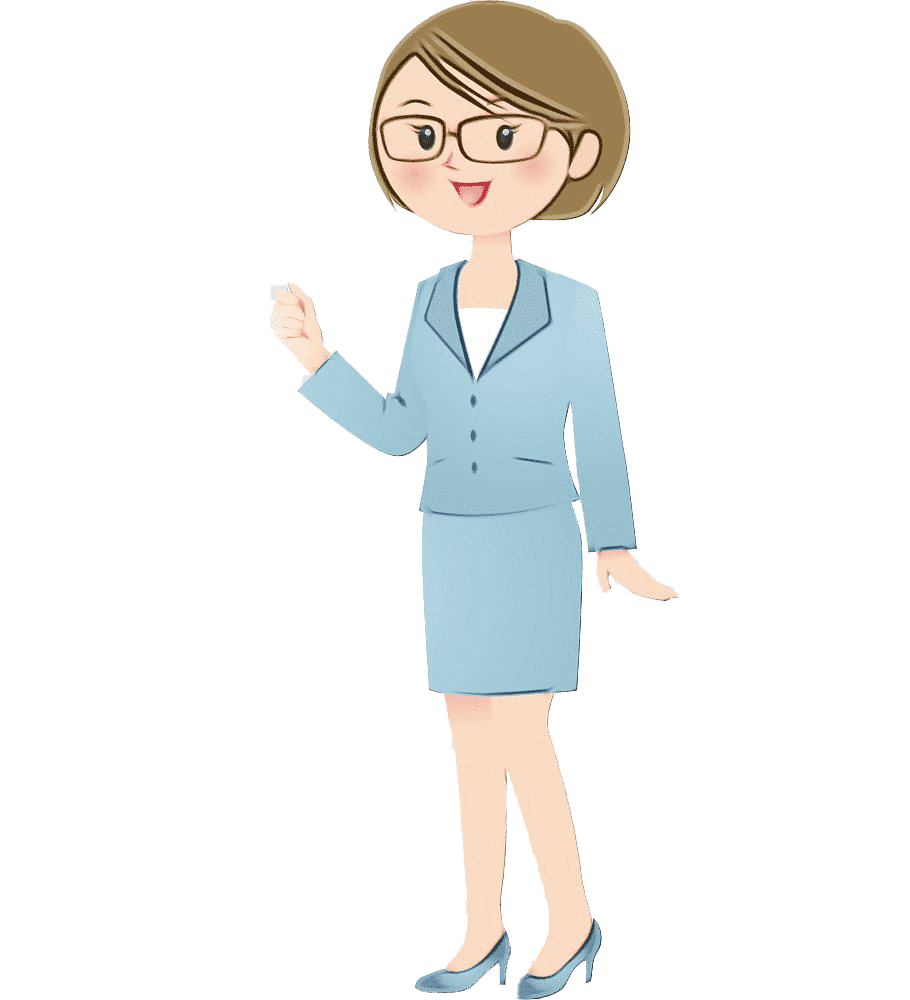 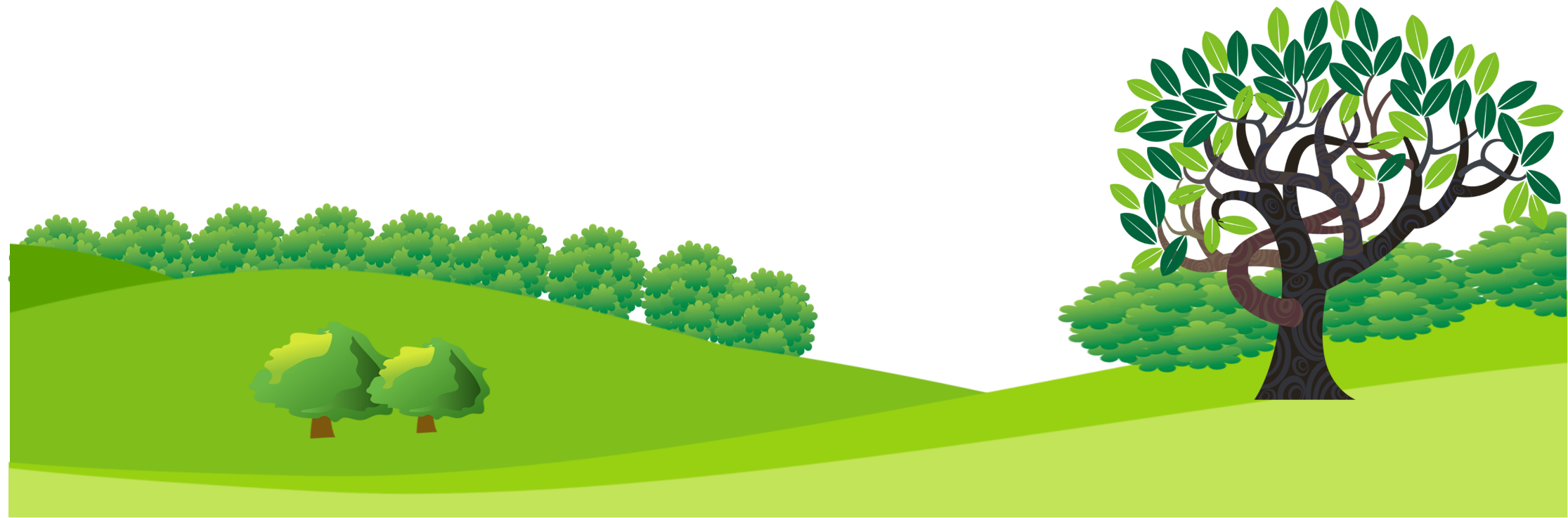 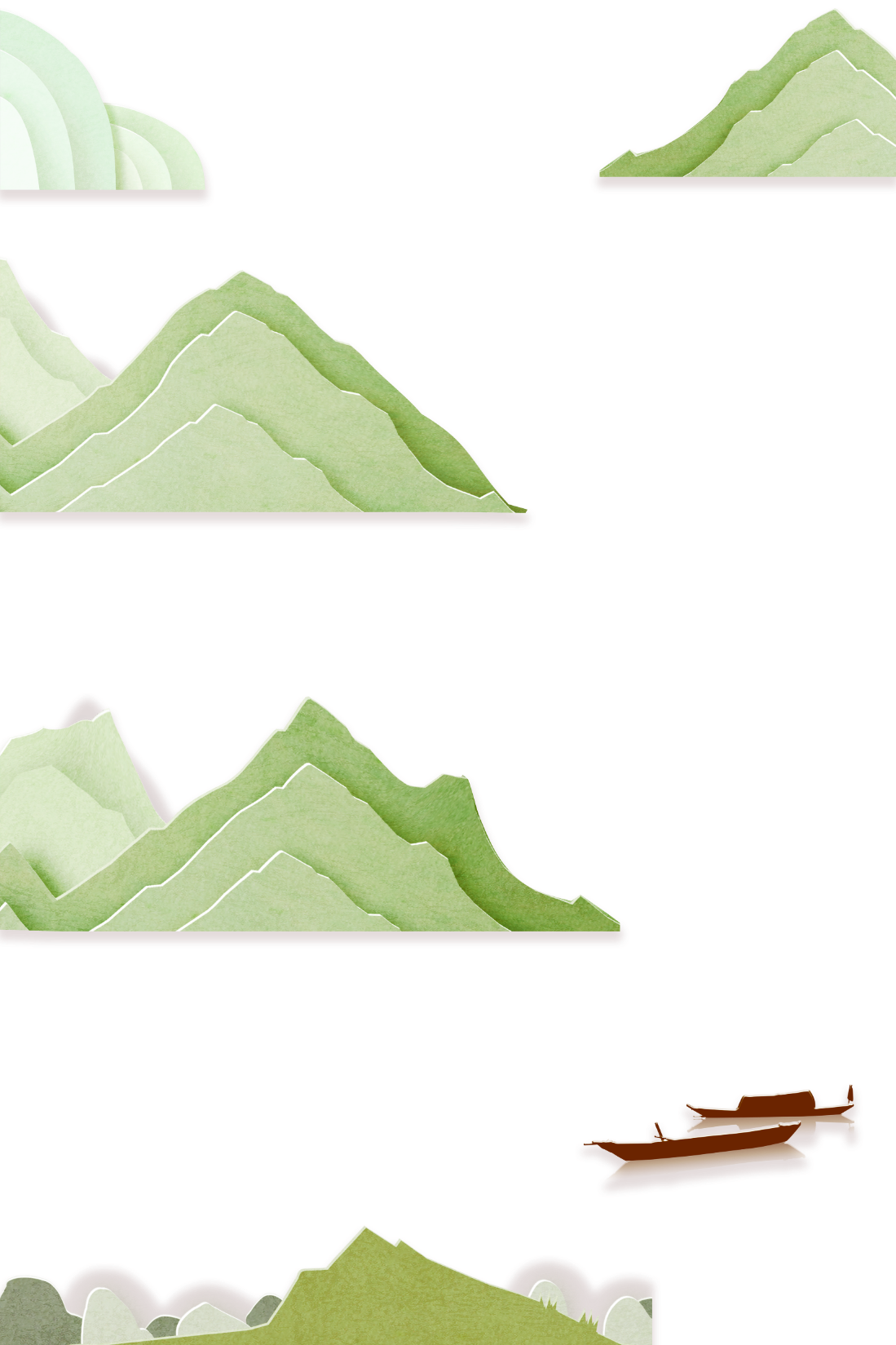 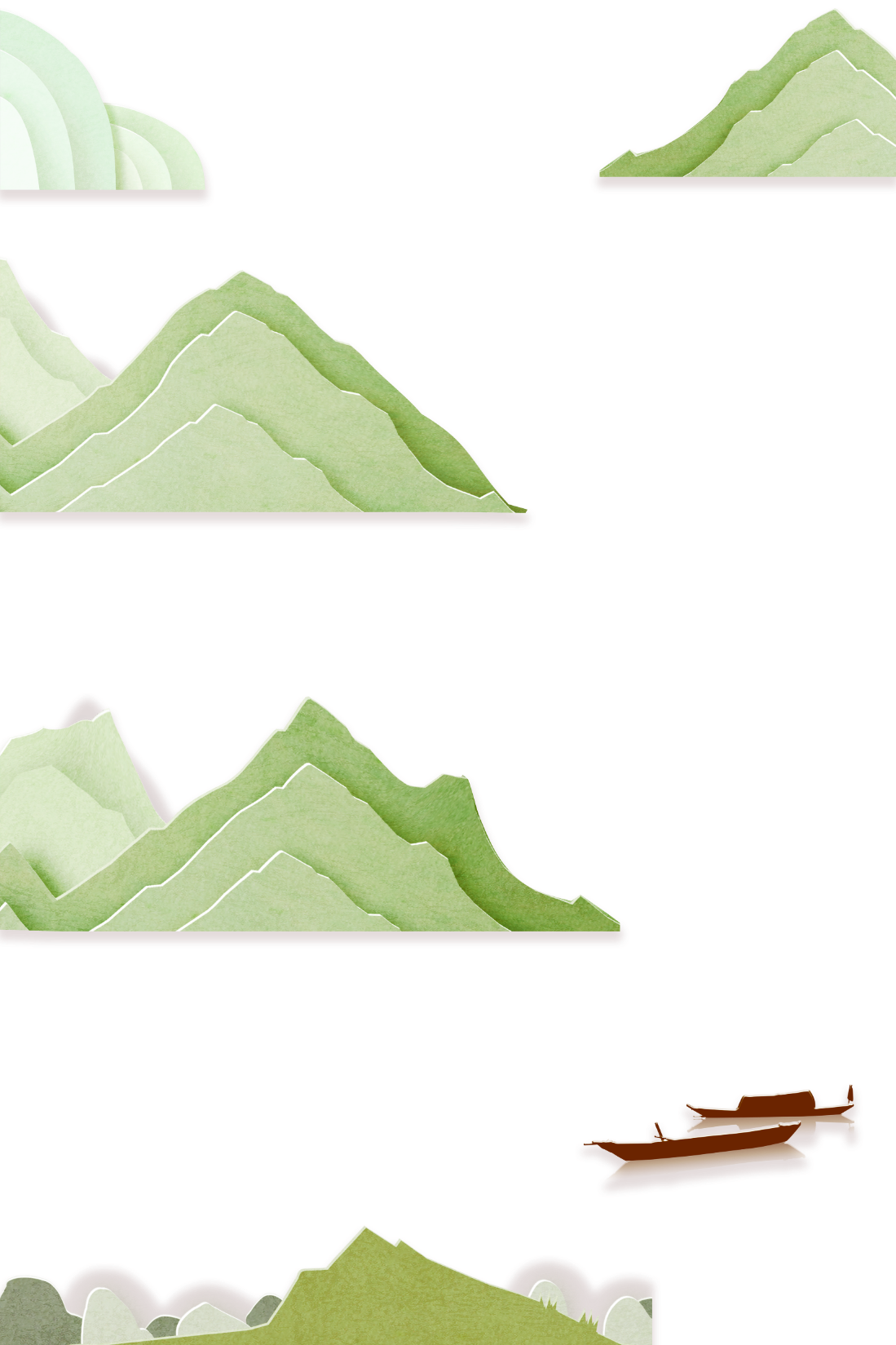 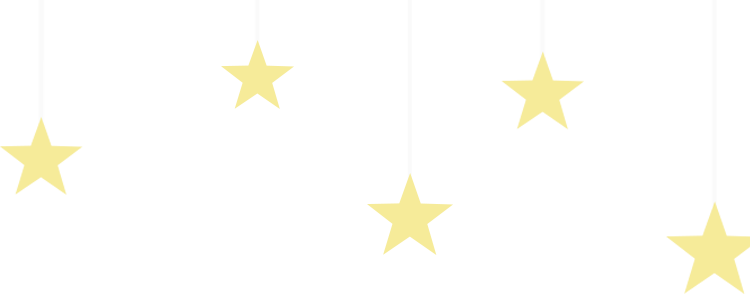 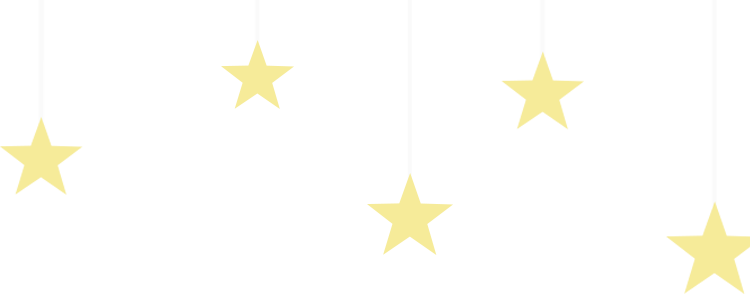 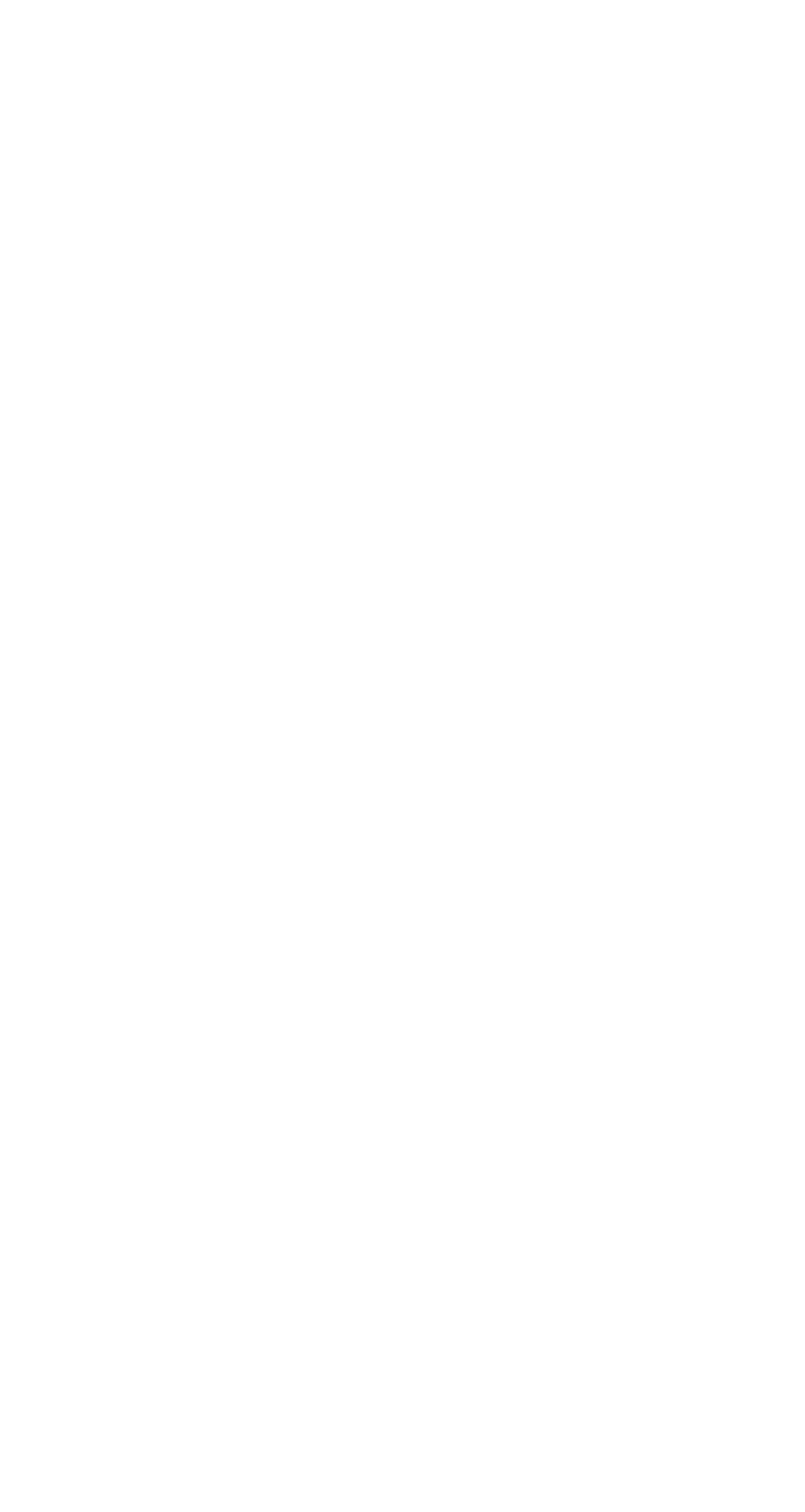 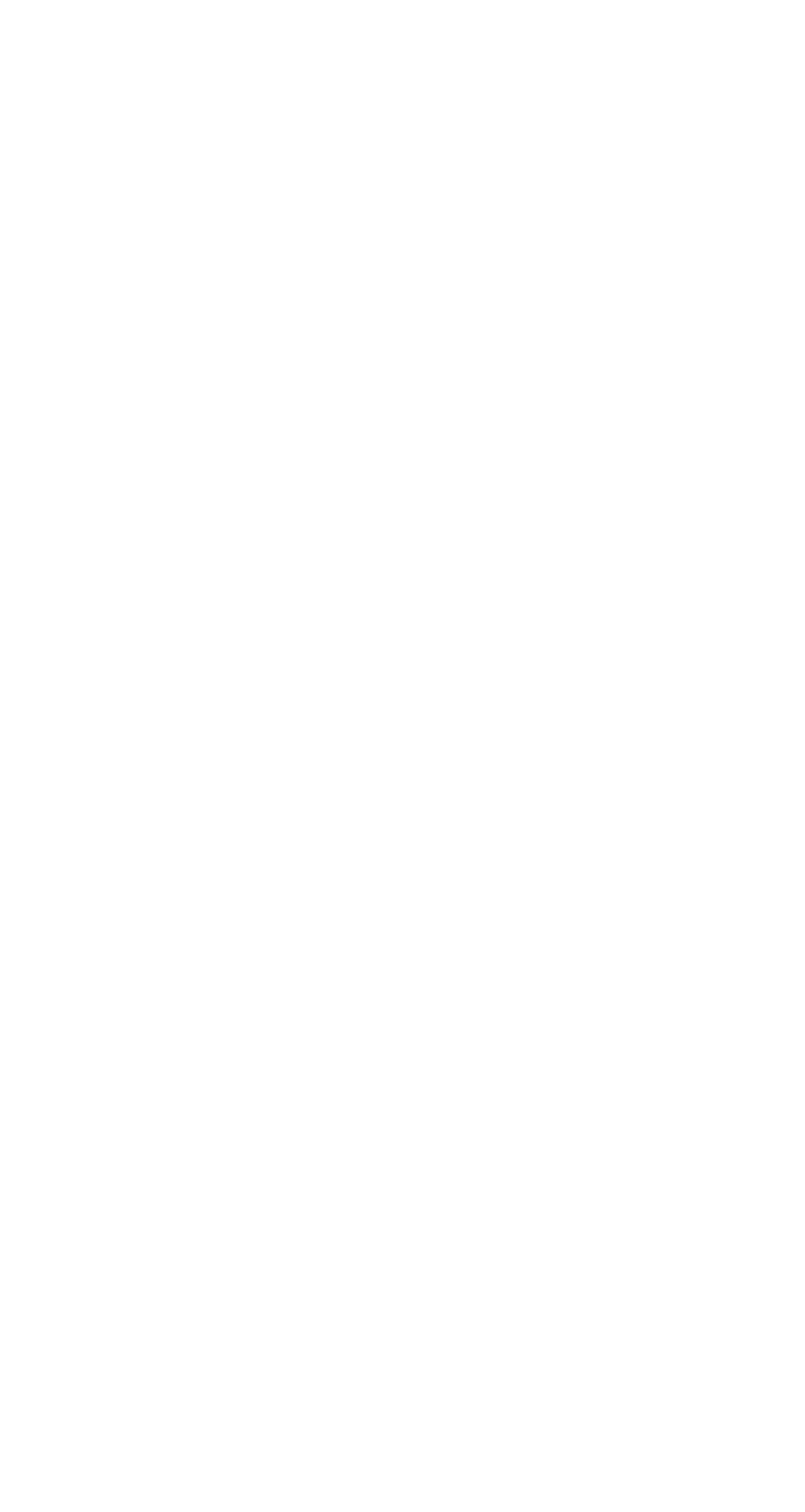 Chính chủ soạn: Hương Thảo: ZALO: 0972.115.126
Link Facebook: https://www.facebook.com/huongthaoGADT
(Thầy cô copy link FB và dán vào trình duyệt sẽ ra nick của em ạ, hoặc gõ tìm kiếm trên Facbook với tên: huongthaogadt
EM SOẠN GIÁO ÁN PPT 1 MÌNH, KHÔNG CÓ LÀM CHUNG VỚI NGƯỜI NÀO CẢ. CÁC NHÓM GỬI BÀI QUA ZALO ĐỀU LÀ GIẢ MẠO.
STK giao dịch duy nhất của em: Techcombank
19030197359010 - Chủ tài khoản: Trần Thu Thảo
Các tài khoản khác đều là giả mạo, trục lợi.
Nick Hương Thảo giả mạo lập thì nhiều chứ số điện thoại Zalo và STK ngân hàng thì có 1 thôi ạ. Mong thầy cô sáng suốt khi lựa chọn địa chỉ soạn chính chủ để được hỗ trợ tốt nhất trong quá trình sử dụng giáo án.